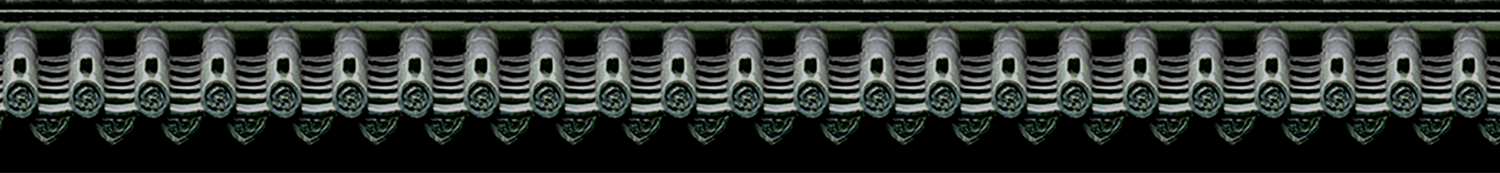 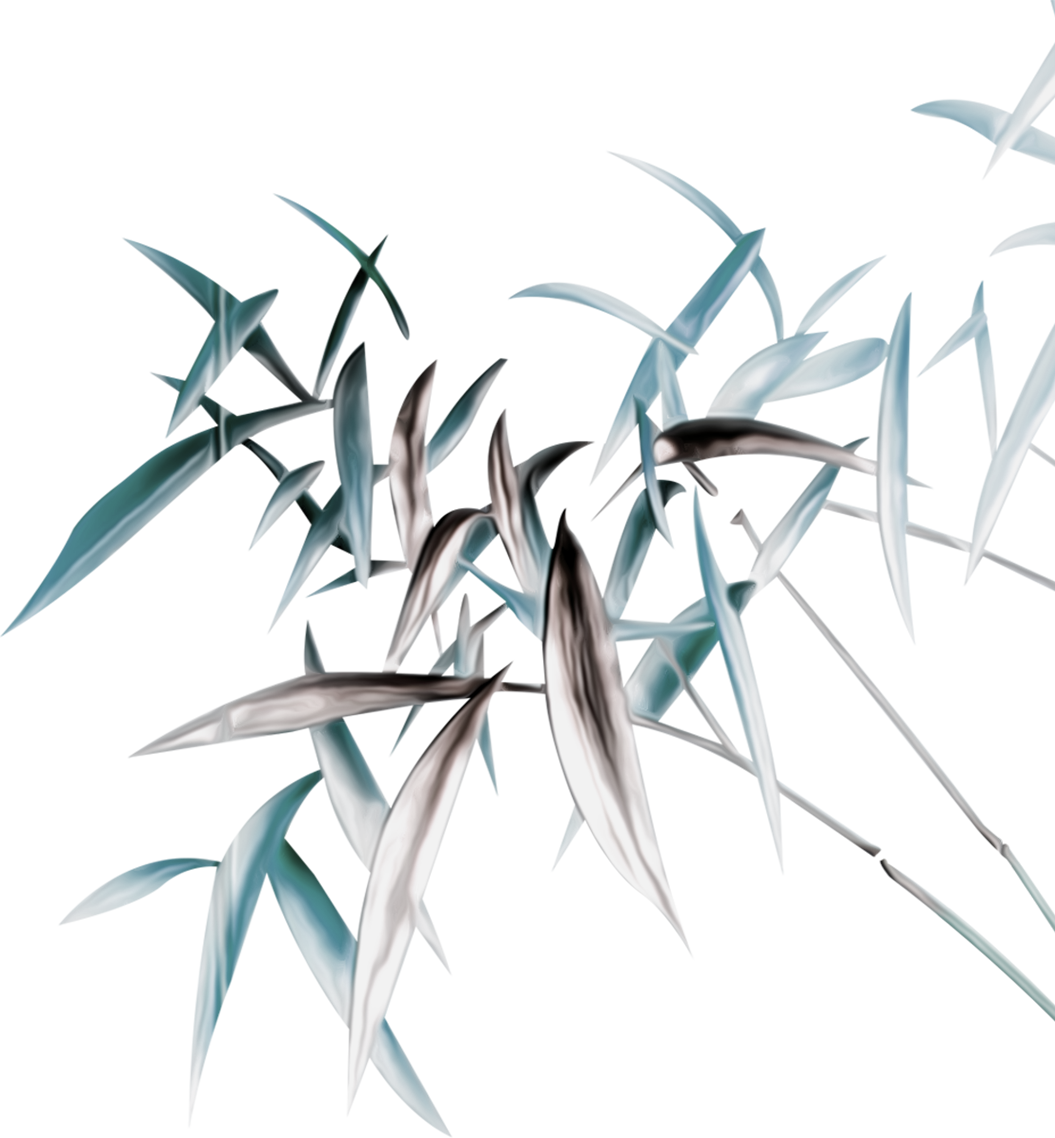 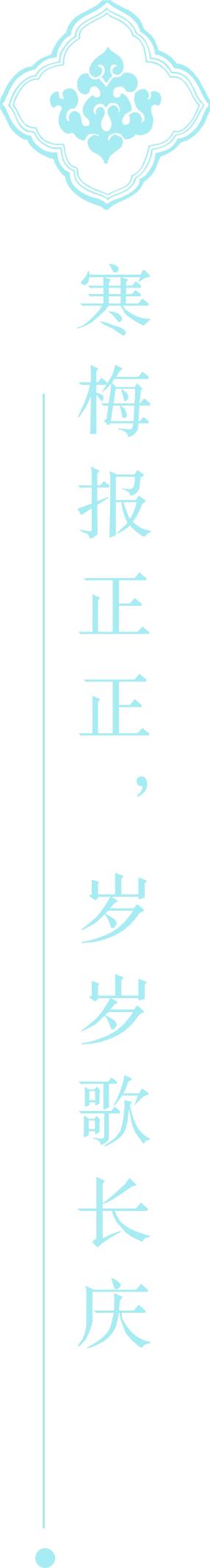 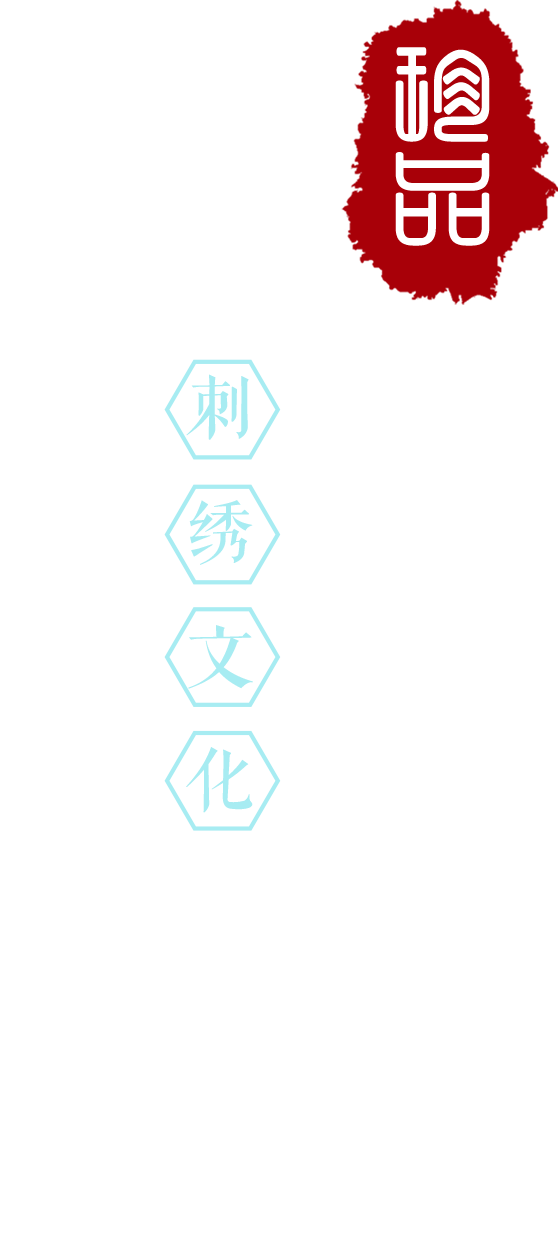 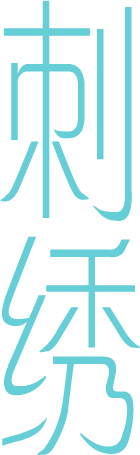 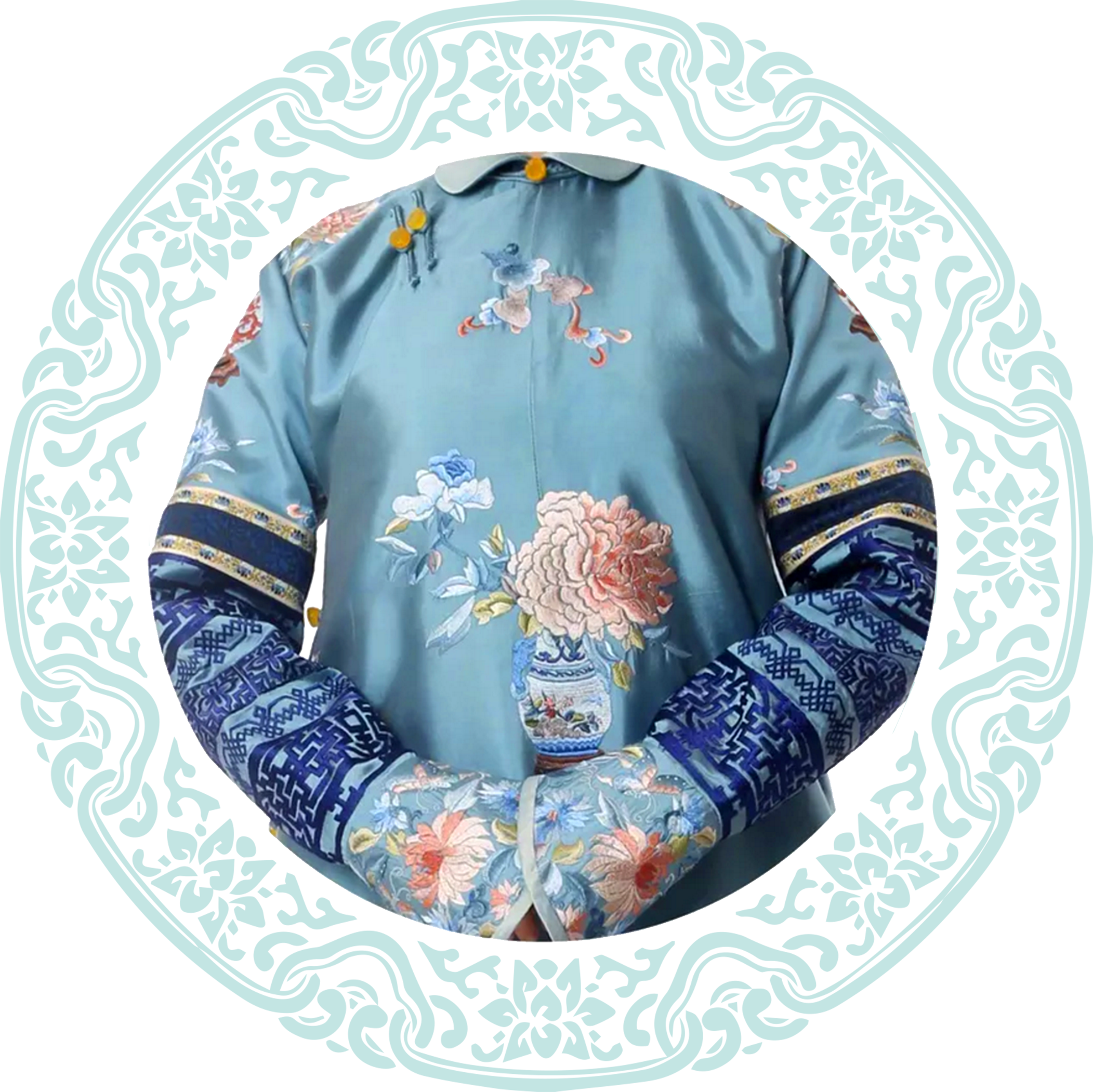 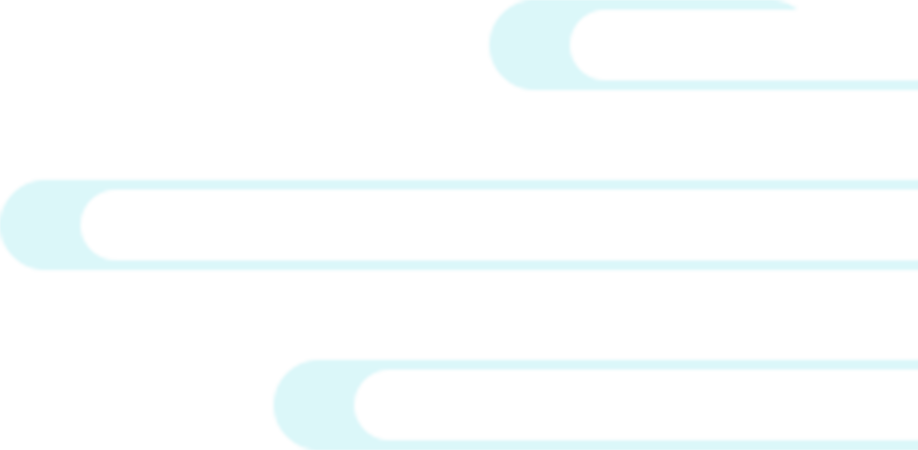 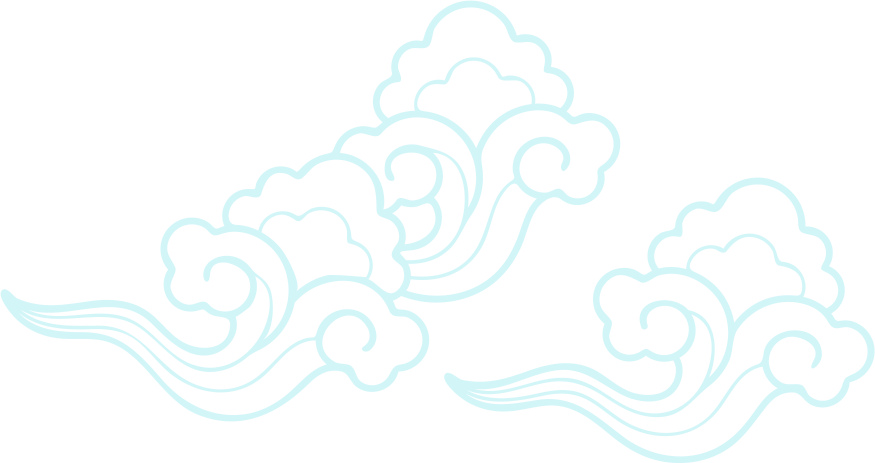 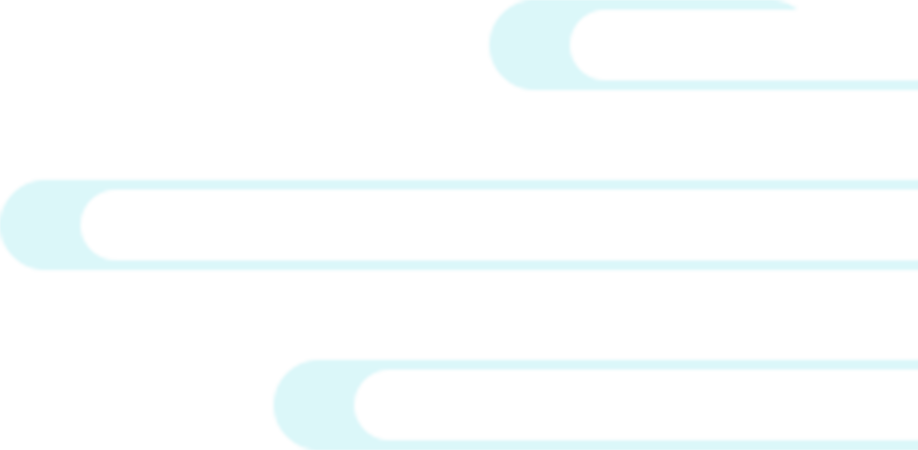 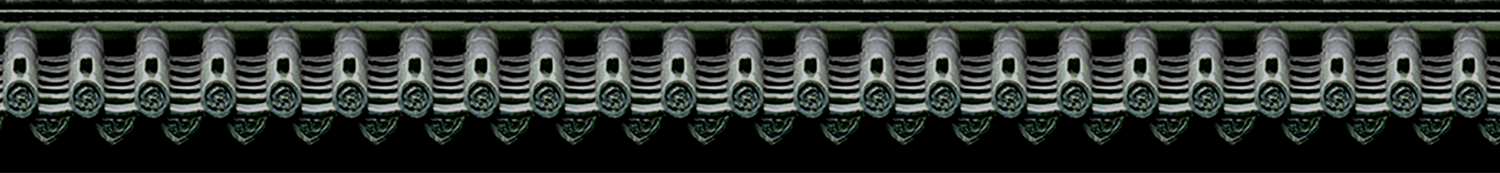 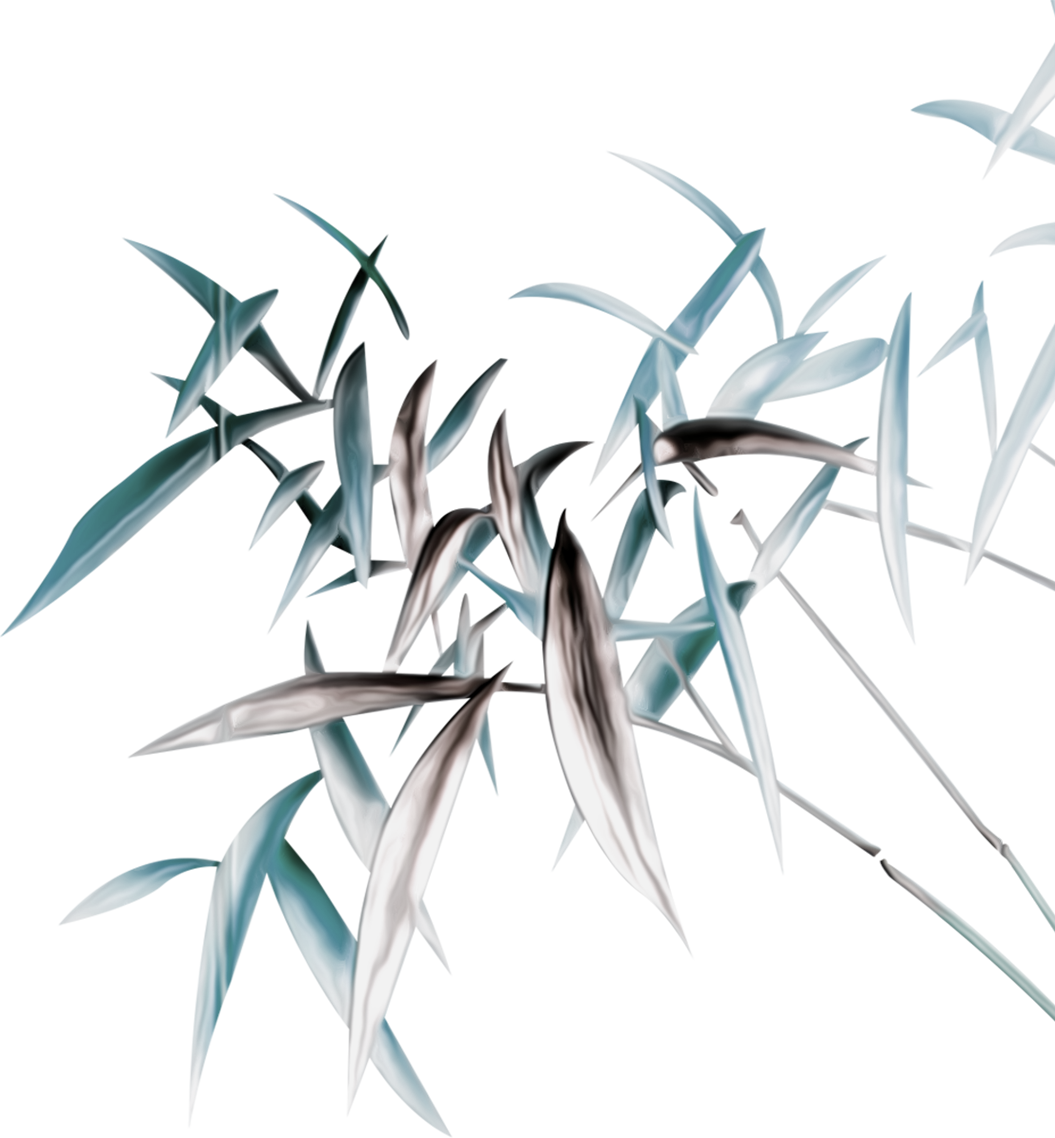 舞衣无力风敛，藕丝秋色染。锦帐绣帏斜掩。
舞衣无力风敛，藕丝秋色染。锦帐绣帏斜掩。
舞衣无力风敛，藕丝秋色染。锦帐绣帏斜掩。
舞衣无力风敛，藕丝秋色染。锦帐绣帏斜掩。
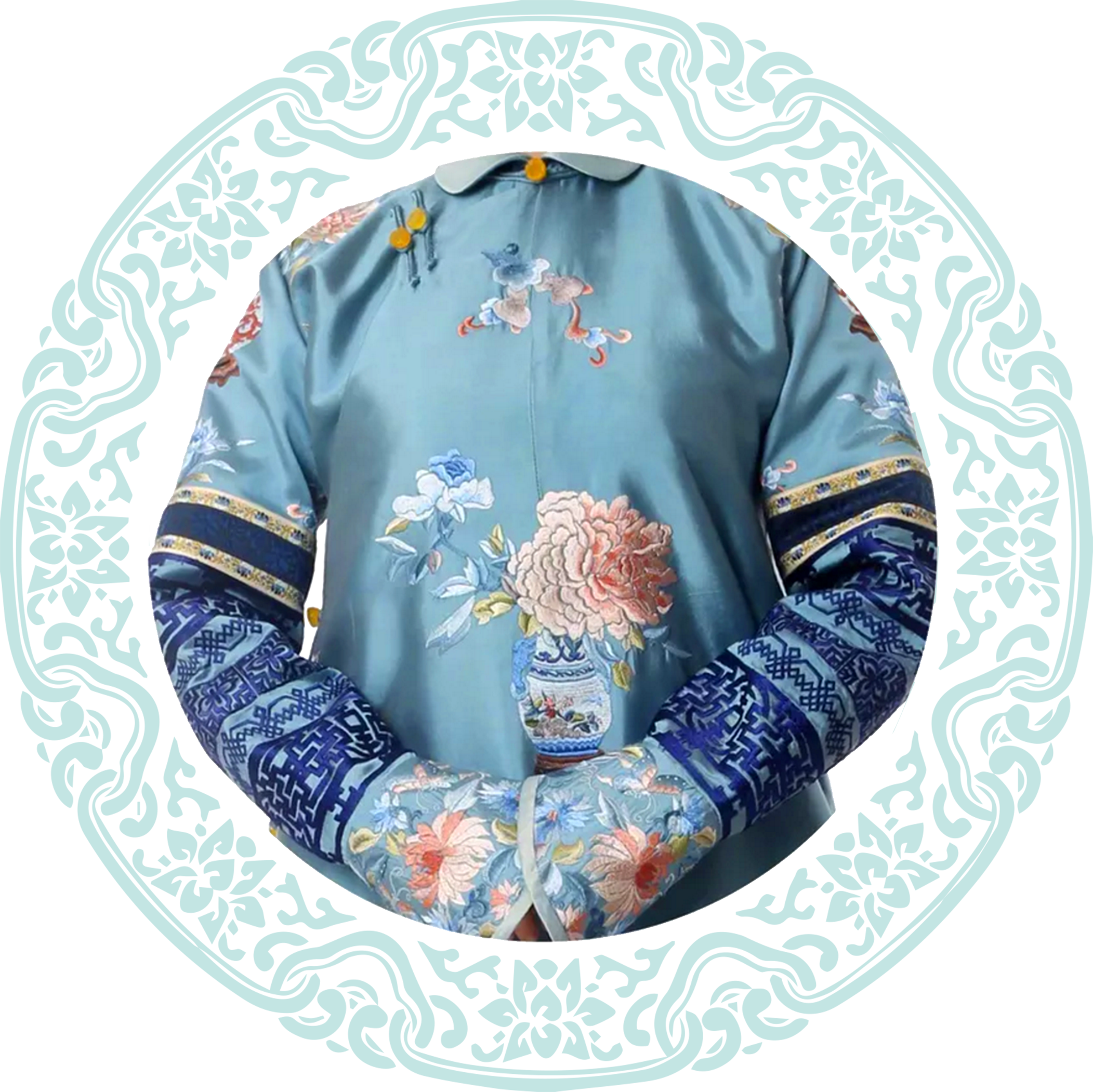 目
录
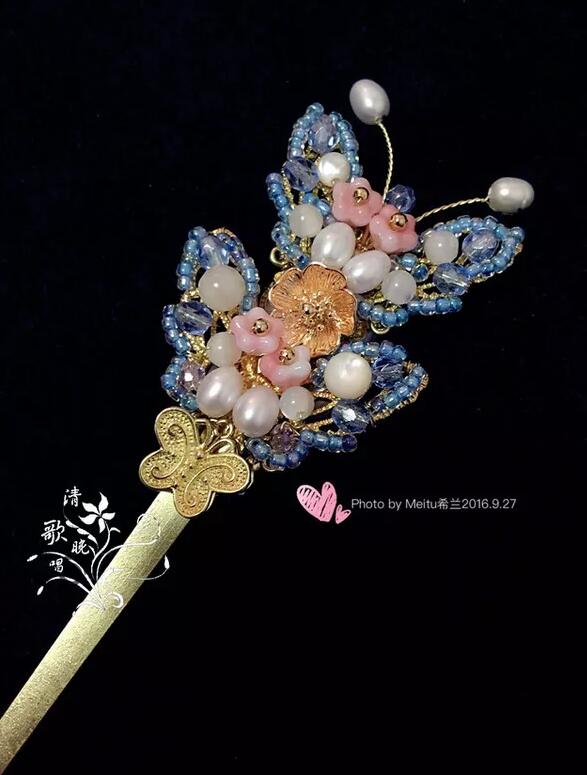 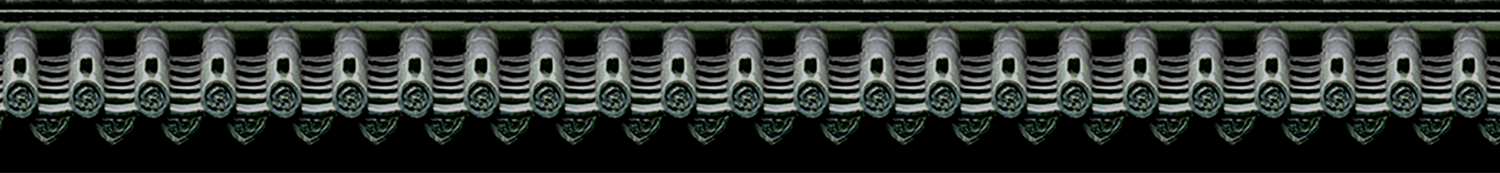 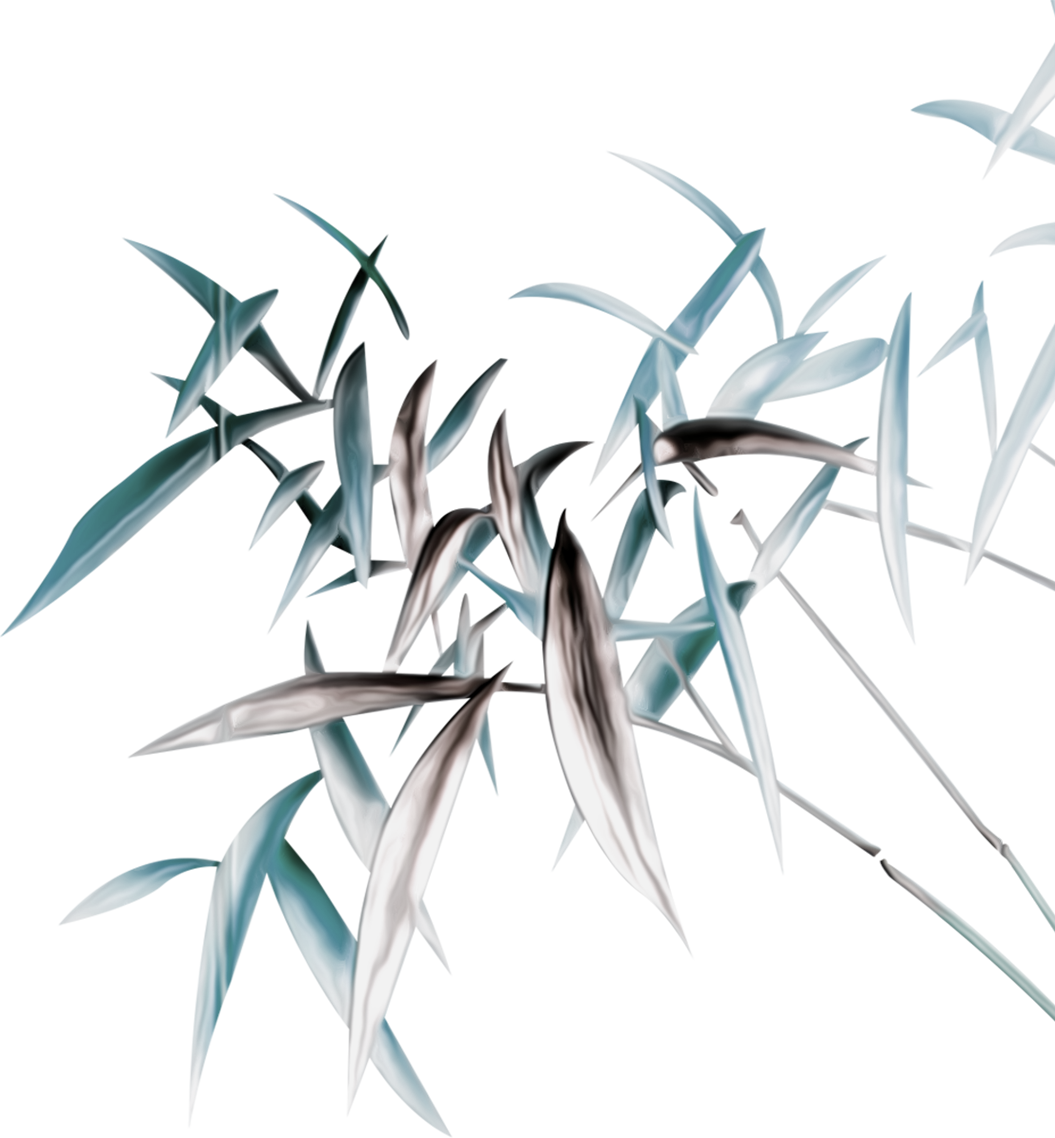 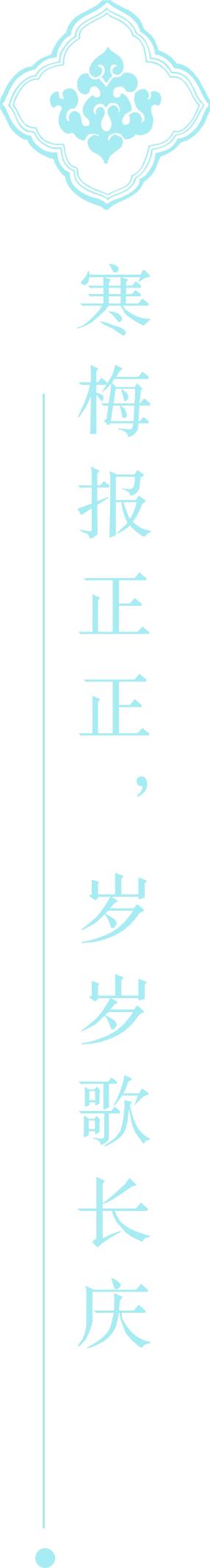 双脸，小凤战篦金口。舞衣无力风敛，藕丝秋色染。锦帐绣帏斜掩。
露珠清晓簟。
粉心黄蕊花靥，
黛眉山两点。
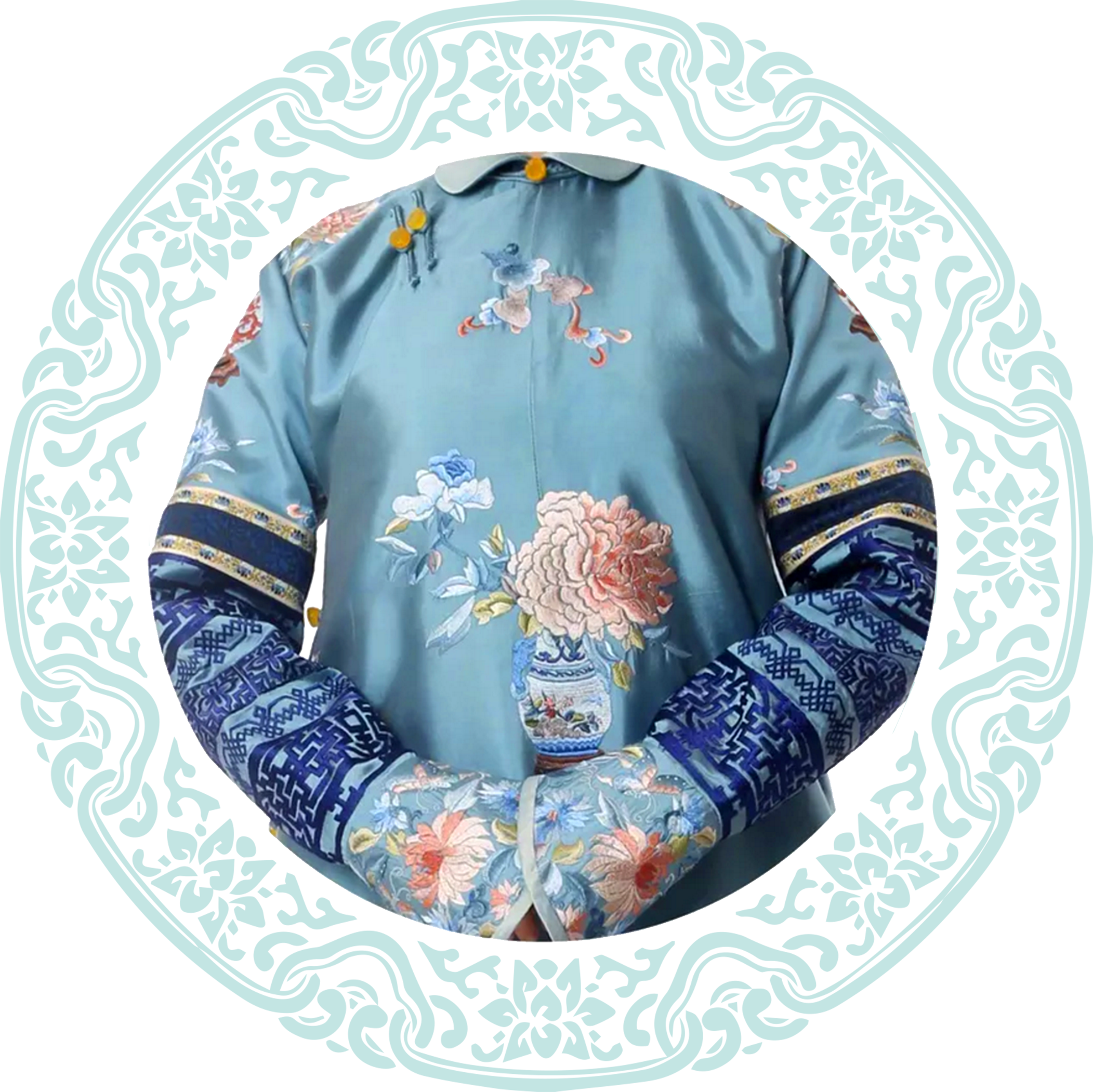 章
一
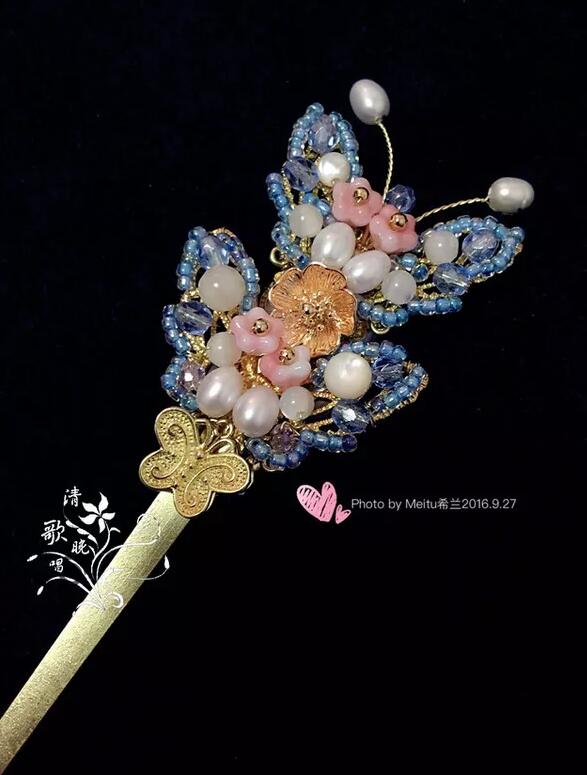 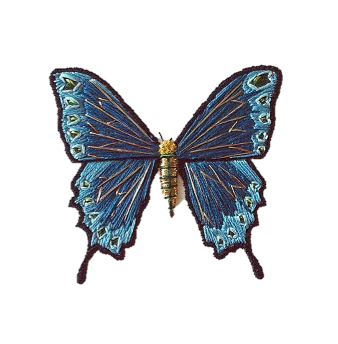 章一:舞衣无力风敛，藕丝秋色染。
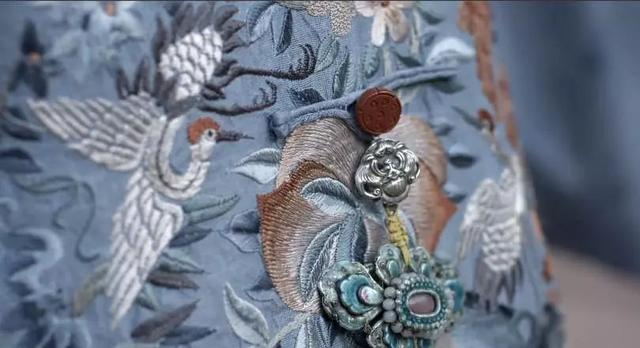 1
添加段落标题
单击此处添加文字阐述，添加简短问题说明文字，具体说明文字在此处添加此处。
2
添加段落标题
单击此处添加文字阐述，添加简短问题说明文字，具体说明文字在此处添加此处。
在此输入主标题概述文字在此输入主标题概述文字
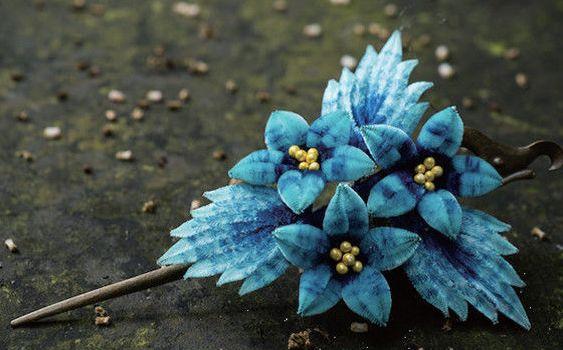 3
添加段落标题
单击此处添加`文字阐述，添加简短问题说明文字，具体说明文字在此处添加此处。
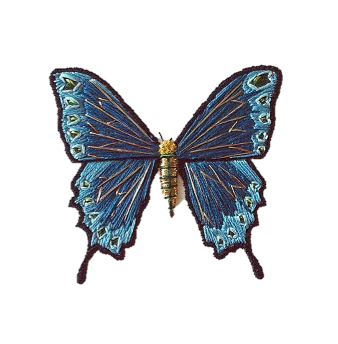 章一:舞衣无力风敛，藕丝秋色染。
锦
绣
匠
心
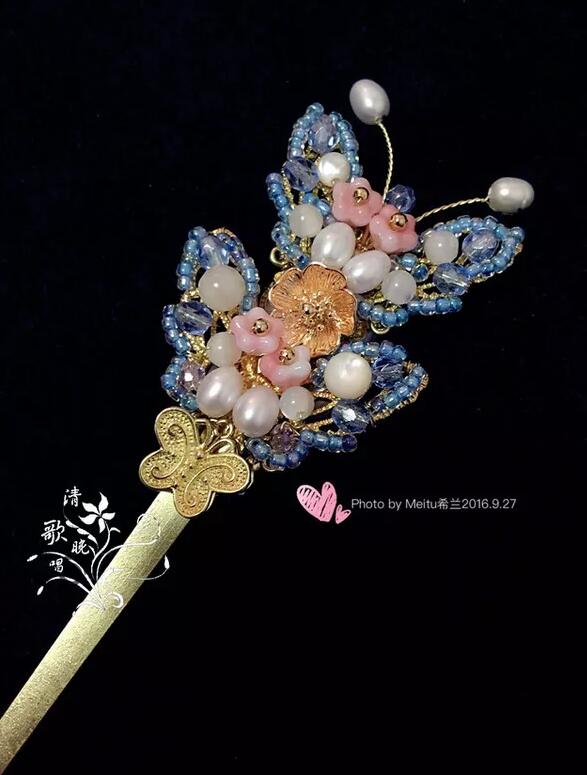 单击此处添加文字阐述，添加简短问题说明文字，具体说明文字在此处添加此处。
单击此处添加文字阐述，添加简短问题说明文字，具体说明文字在此处添加此处。
单击此处添加文字阐述，添加简短问题说明文字，具体说明文字在此处添加此处。
单击此处添加文字阐述，添加简短问题说明文字，具体说明文字在此处添加此处。
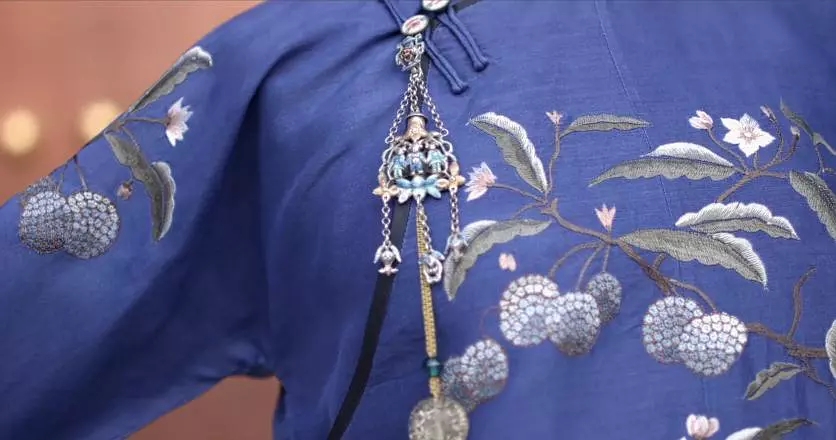 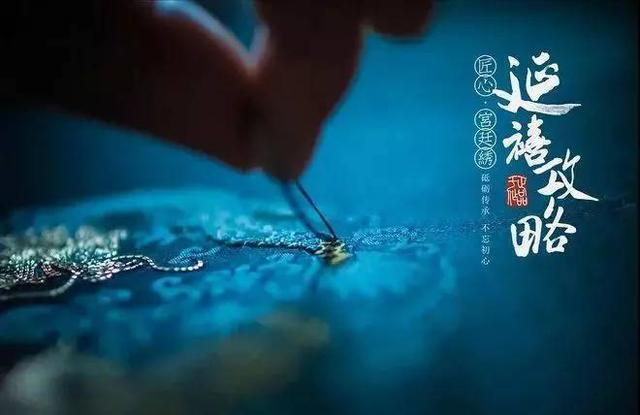 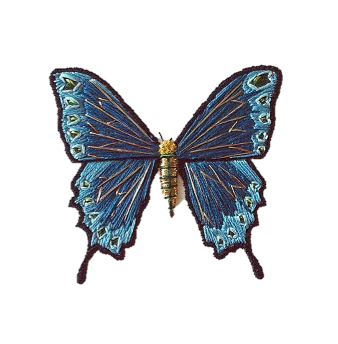 匠心
锦绣
章一:舞衣无力风敛，藕丝秋色染。
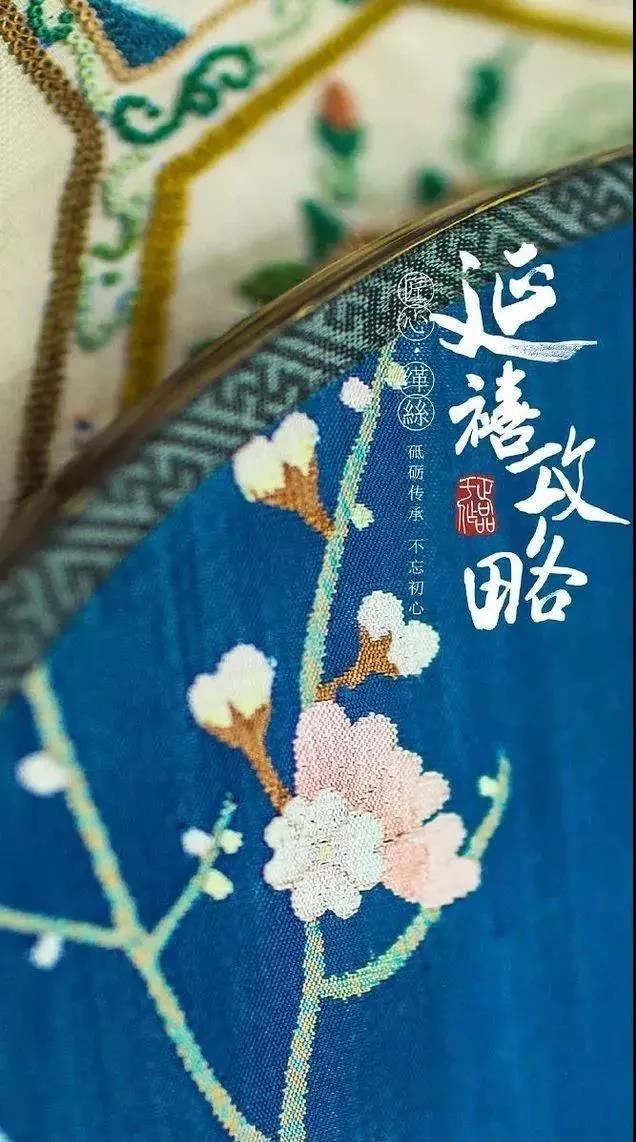 双脸，小凤战篦金口。舞衣无力风敛，藕丝秋色染。锦帐绣帏斜掩。露珠清晓簟。
粉心黄蕊花靥，黛眉山两点。
添加标题
添加标题
添加标题
单击此处添加文字阐述，添加简短问题说明文字，具体说明文字在此处添加此处。
单击此处添加文字阐述，添加简短问题说明文字，具体说明文字在此处添加此处。
单击此处添加文字阐述，添加简短问题说明文字，具体说明文字在此处添加此处。
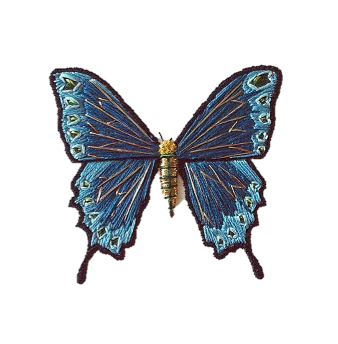 匠心
锦绣
章一:舞衣无力风敛，藕丝秋色染。
双脸，小凤战篦金口。舞衣无力风敛，藕丝秋色染。锦帐绣帏斜掩。露珠清晓簟。
粉心黄蕊花靥，黛眉山两点。
双脸，小凤战篦金口。舞衣无力风敛，藕丝秋色染。锦绣帏斜掩。露珠清晓簟。粉心黄蕊花靥，黛眉山两点。双脸，小凤战篦金口。舞衣无力风敛，藕丝秋色染。锦绣帏斜掩。露珠清晓簟。粉心黄蕊花靥，黛眉山两点。
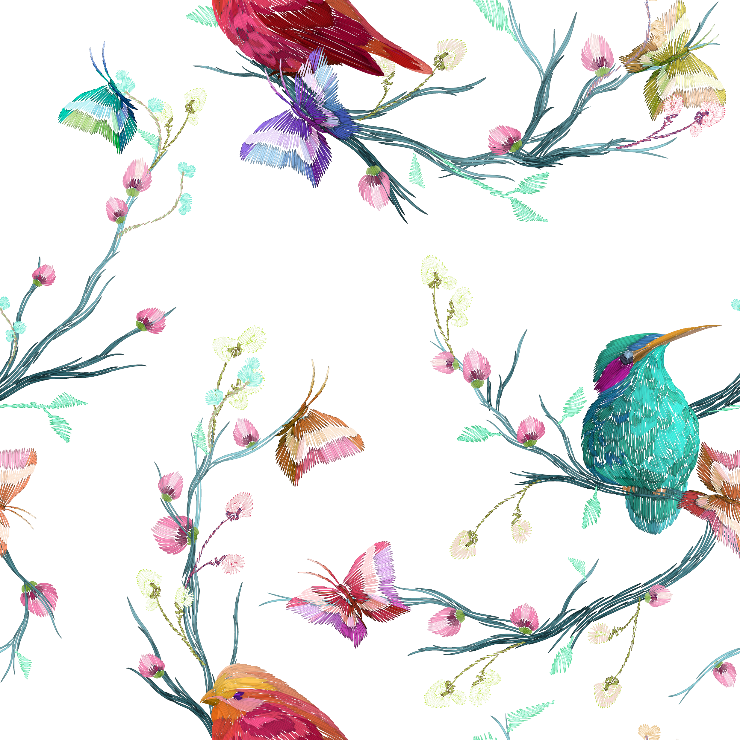 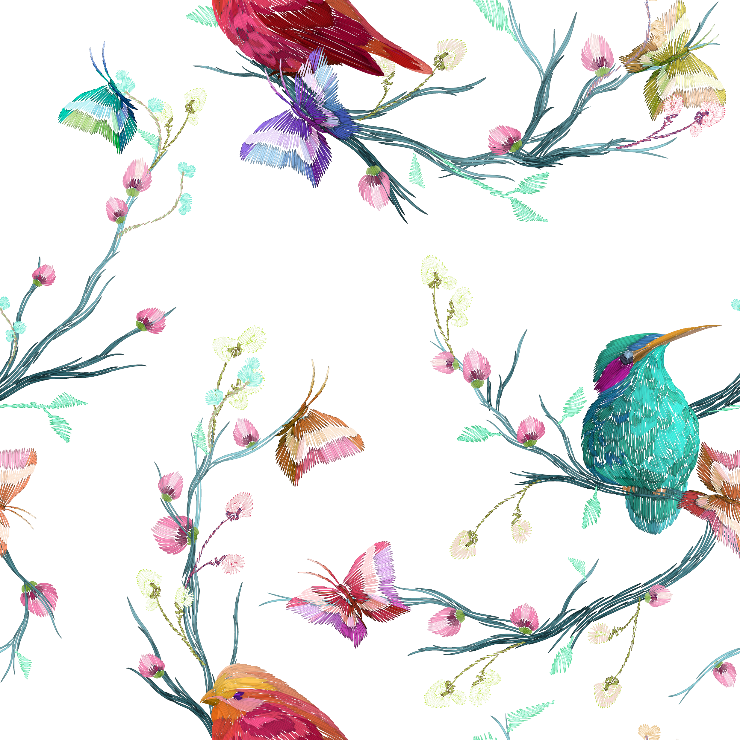 双脸，小凤战篦金口。舞衣无力风敛，藕丝秋色染。锦绣帏斜掩。露珠清晓簟。粉心黄蕊花靥，黛眉山两点。
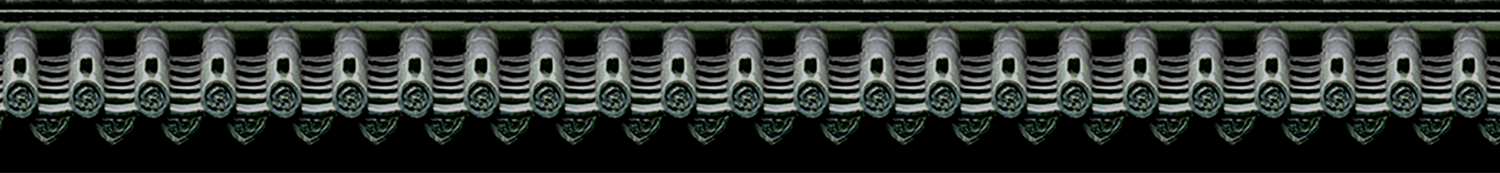 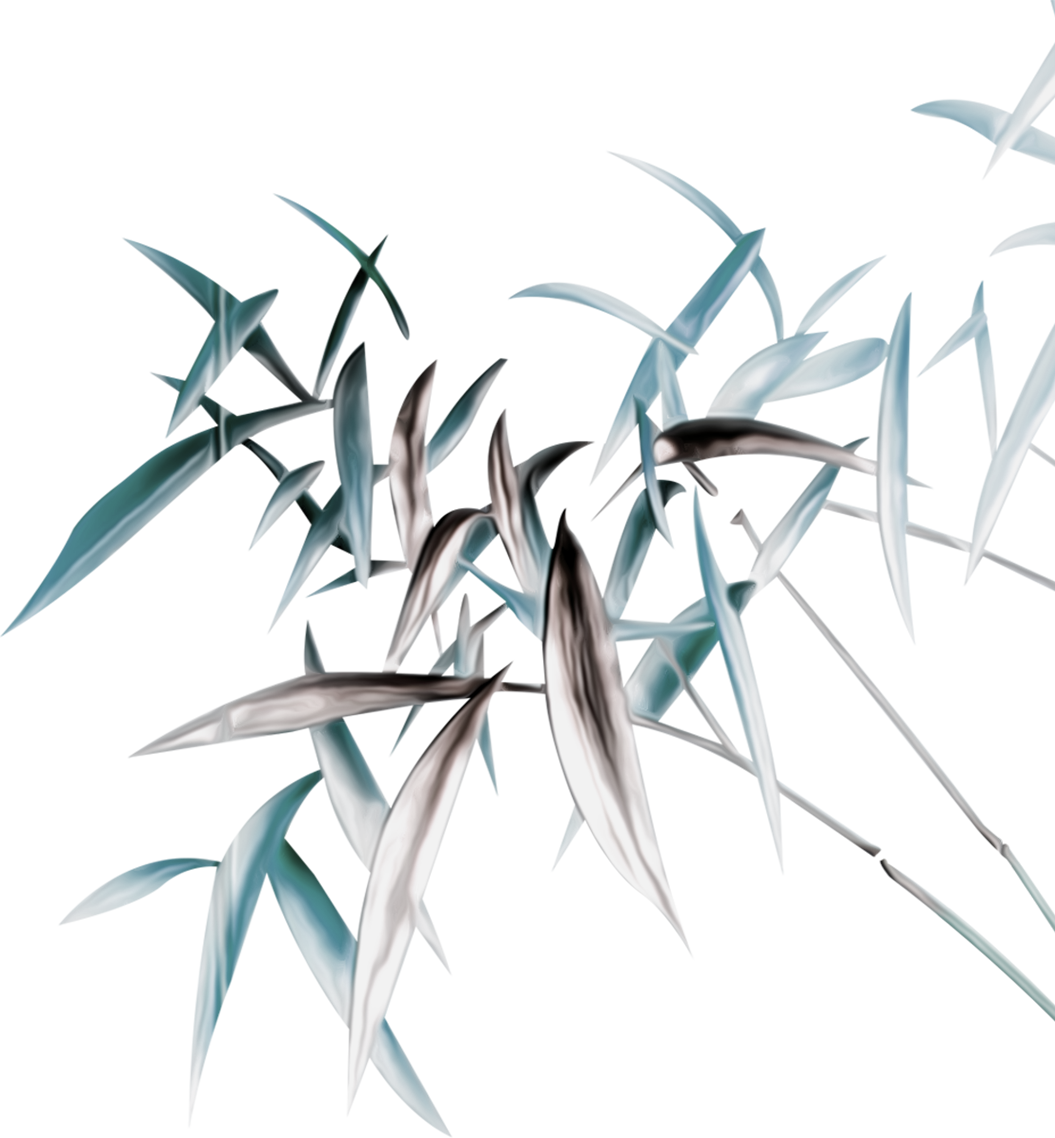 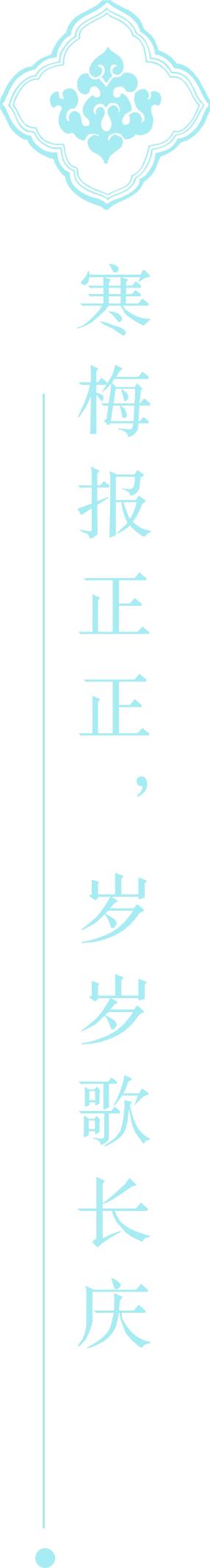 双脸，小凤战篦金口。舞衣无力风敛，藕丝秋色染。锦帐绣帏斜掩。
露珠清晓簟。
粉心黄蕊花靥，
黛眉山两点。
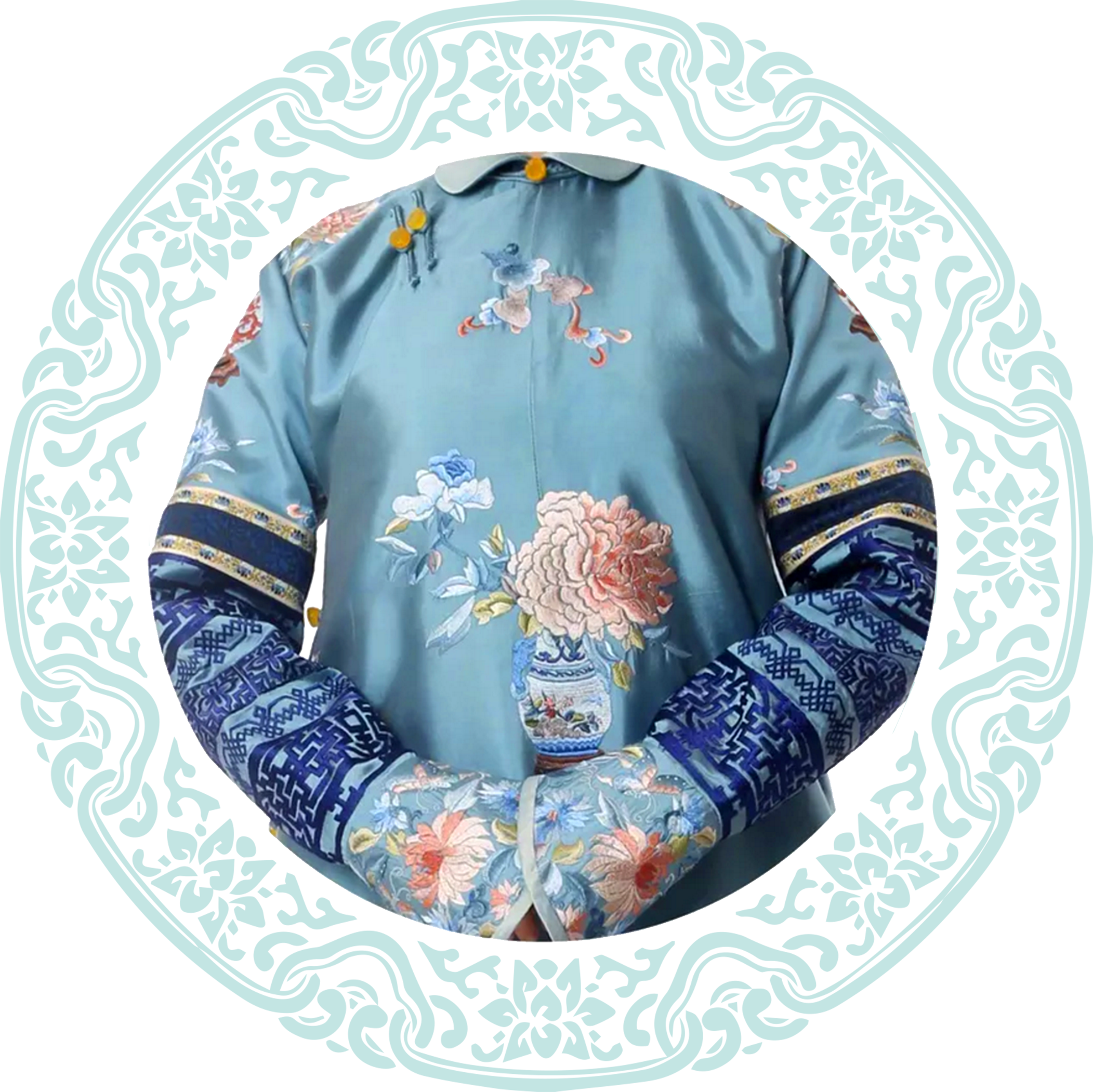 章
二
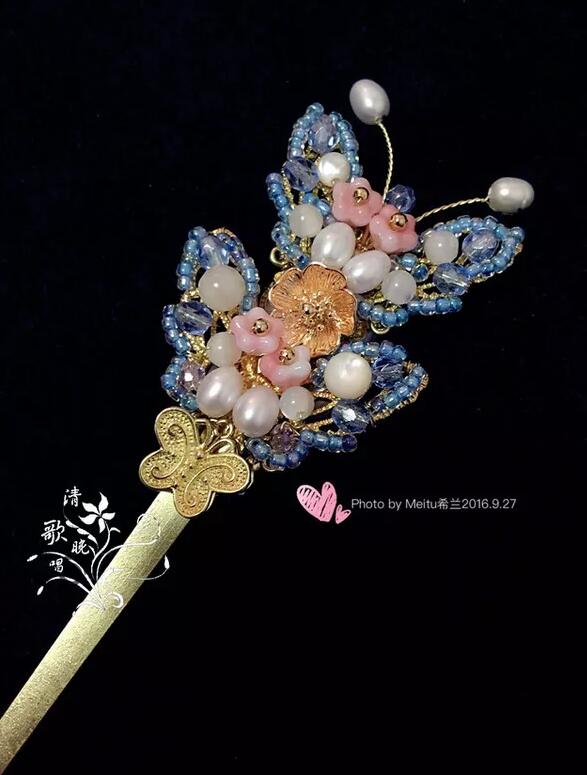 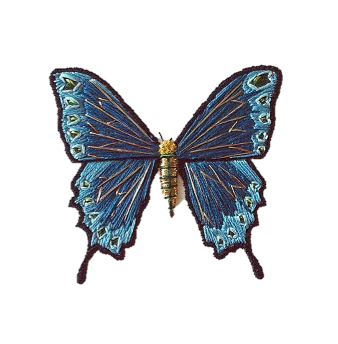 章二:舞衣无力风敛，藕丝秋色染。
双脸，小凤战篦金口。舞衣无力风敛，藕丝秋色染。锦帐绣帏斜掩。露珠清晓簟。
粉心黄蕊花靥，黛眉山两点。
标题文字一
标题文字一
标题文字一
标题文字一
APRT ONE
APRT TWO
APRT THR
AaPRT FOUR
匠心锦绣
壹
贰
叁
肆
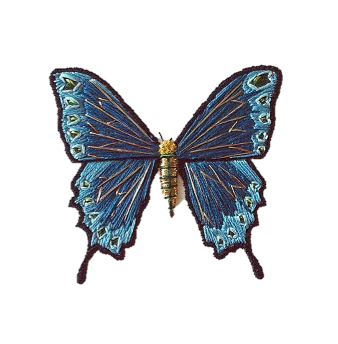 匠心
锦绣
章二:舞衣无力风敛，藕丝秋色染。
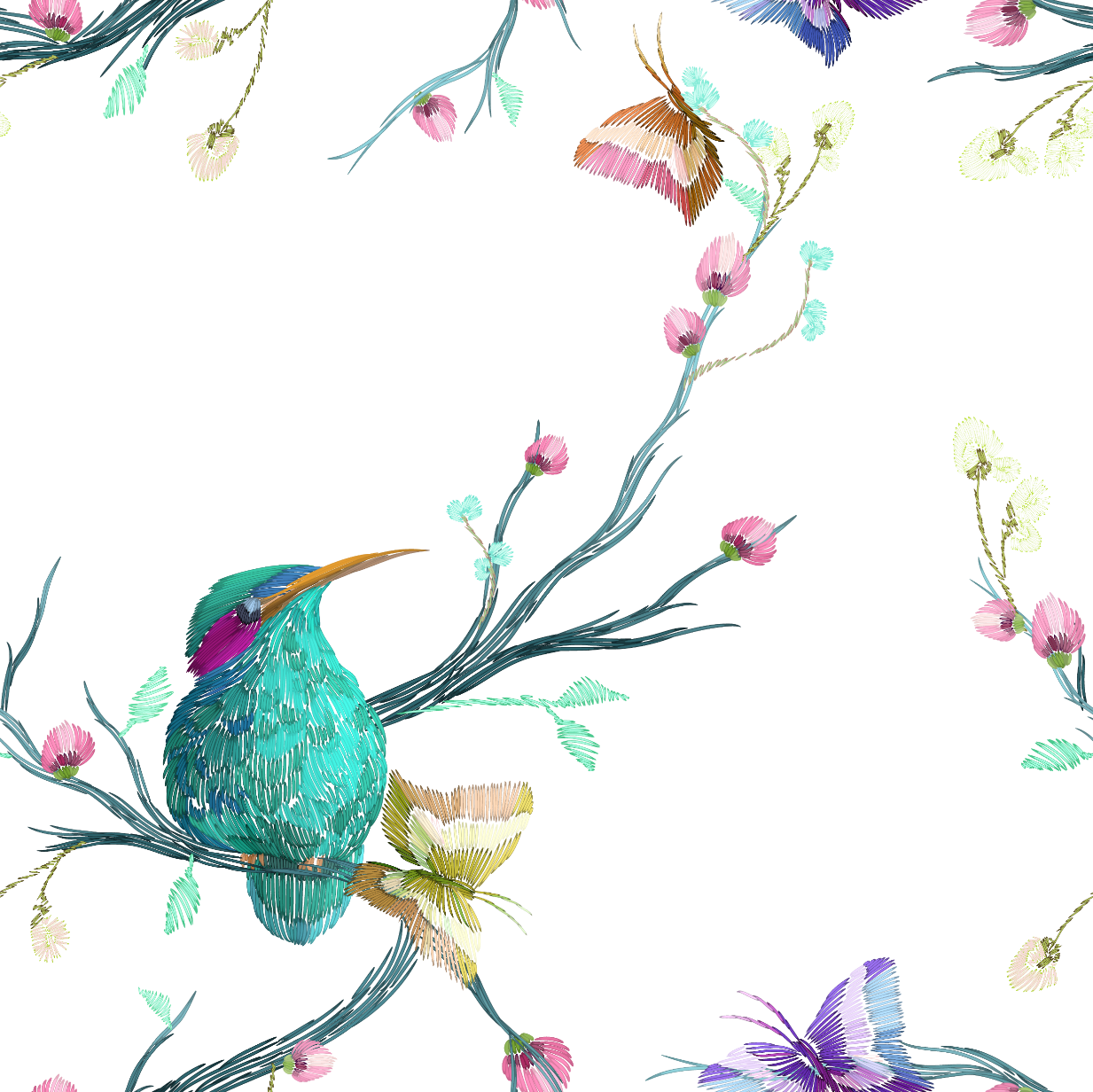 双脸，小凤战篦金口。舞衣无力风敛，藕丝秋色染。锦帐绣帏斜掩。
露珠清晓簟。粉心黄蕊花靥，黛眉山两点。
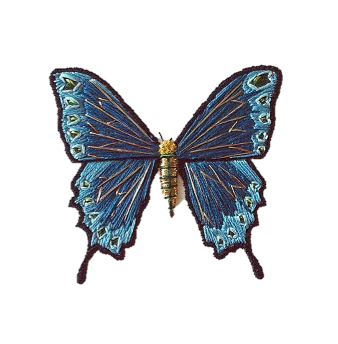 章二:舞衣无力风敛，藕丝秋色染。
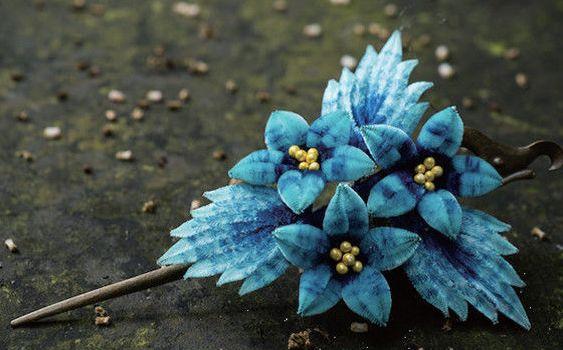 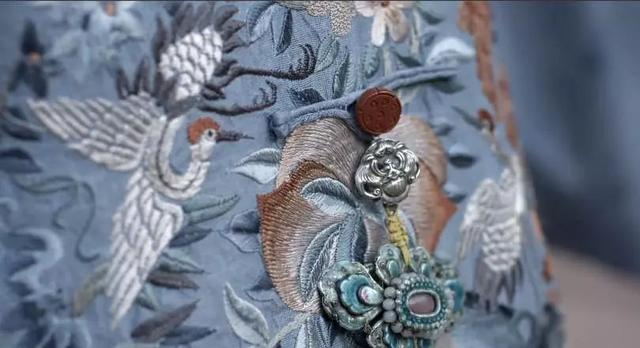 添加段落标题
添加段落标题
添加段落标题
添加段落标题
单击此处添加文字阐述，添加简短问题说明文字，具体说明文字在此处添加此处。
单击此处添加文字阐述，添加简短问题说明文字，具体说明文字在此处添加此处。
单击此处添加文字阐述，添加简短问题说明文字，具体说明文字在此处添加此处。
单击此处添加文字阐述，添加简短问题说明文字，具体说明文字在此处添加此处。
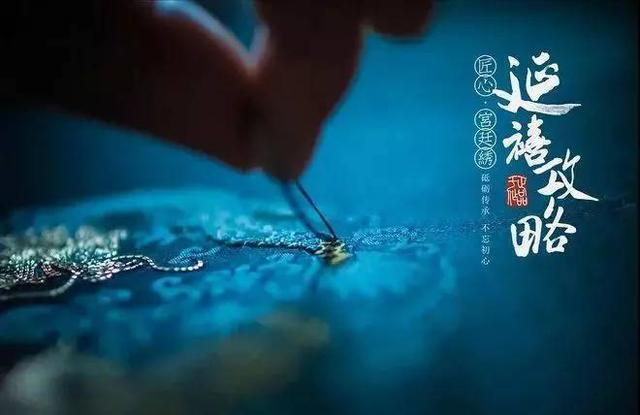 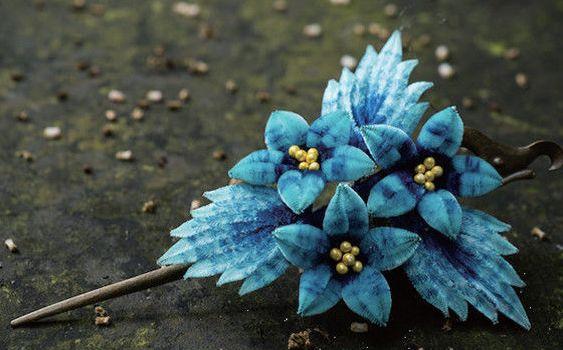 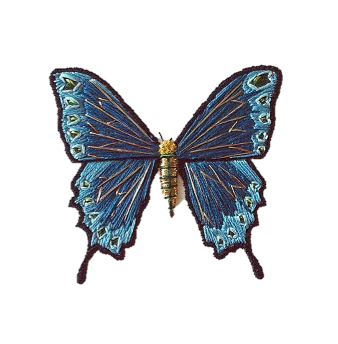 匠心
匠心
匠心
锦绣
锦绣
锦绣
章二:舞衣无力风敛，藕丝秋色染。
双脸，小凤战篦金口。舞衣无力风敛，
藕丝秋色染。锦帐绣帏斜掩。露珠清晓簟。
粉心黄蕊花靥，黛眉山两点。
双脸，小凤战篦金口。舞衣无力风敛，藕丝秋色染。锦帐绣帏斜掩。露珠清晓簟。
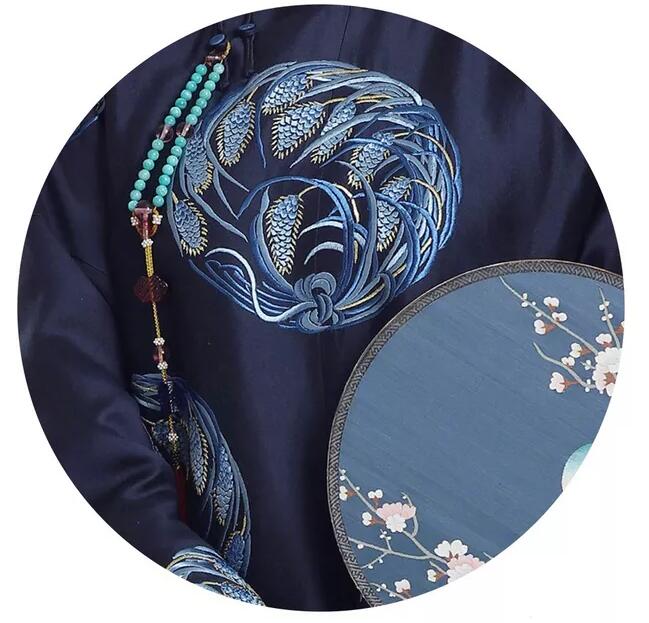 双脸，小凤战篦金口。舞衣无力风敛，藕丝秋色染。锦帐绣帏斜掩。露珠清晓簟。
双脸，小凤战篦金口。舞衣无力风敛，藕丝秋色染。锦帐绣帏斜掩。露珠清晓簟。
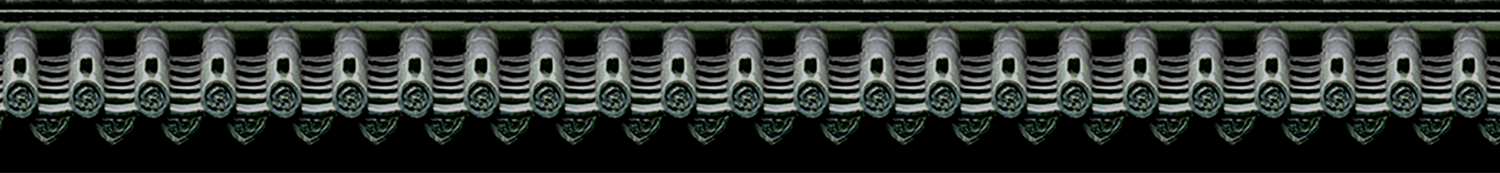 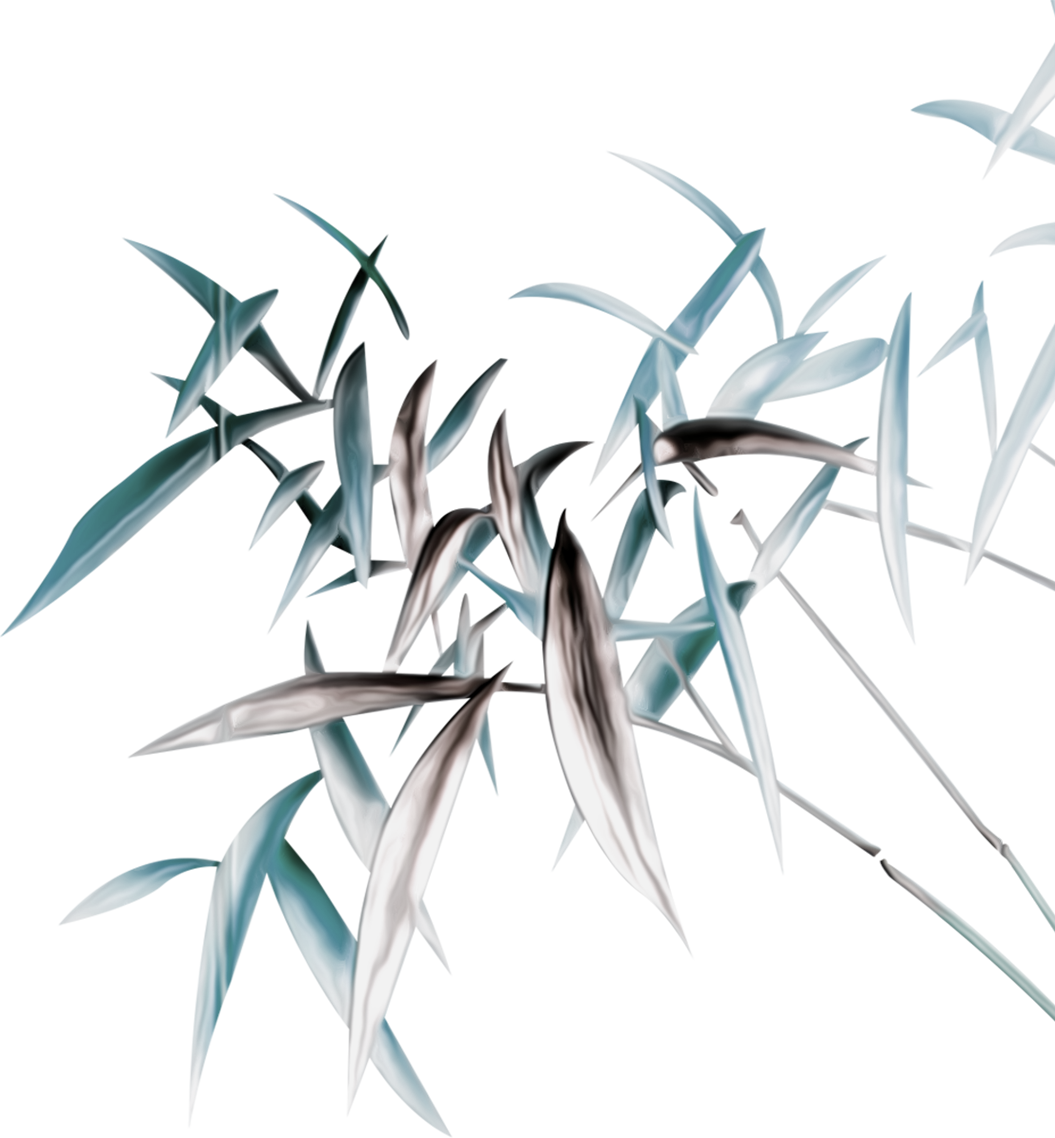 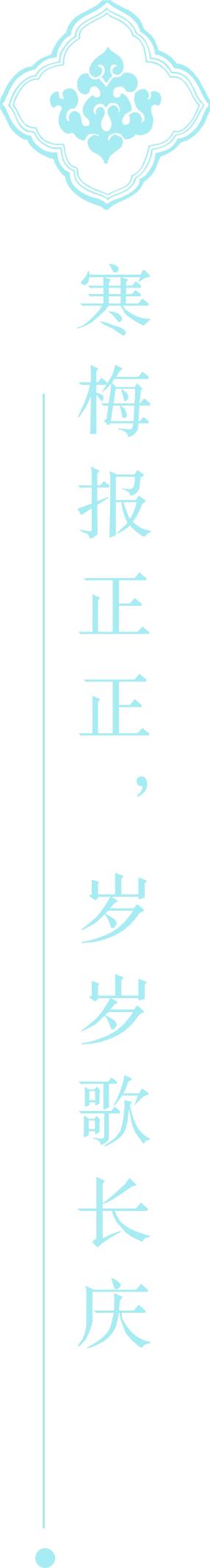 双脸，小凤战篦金口。舞衣无力风敛，藕丝秋色染。锦帐绣帏斜掩。
露珠清晓簟。
粉心黄蕊花靥，
黛眉山两点。
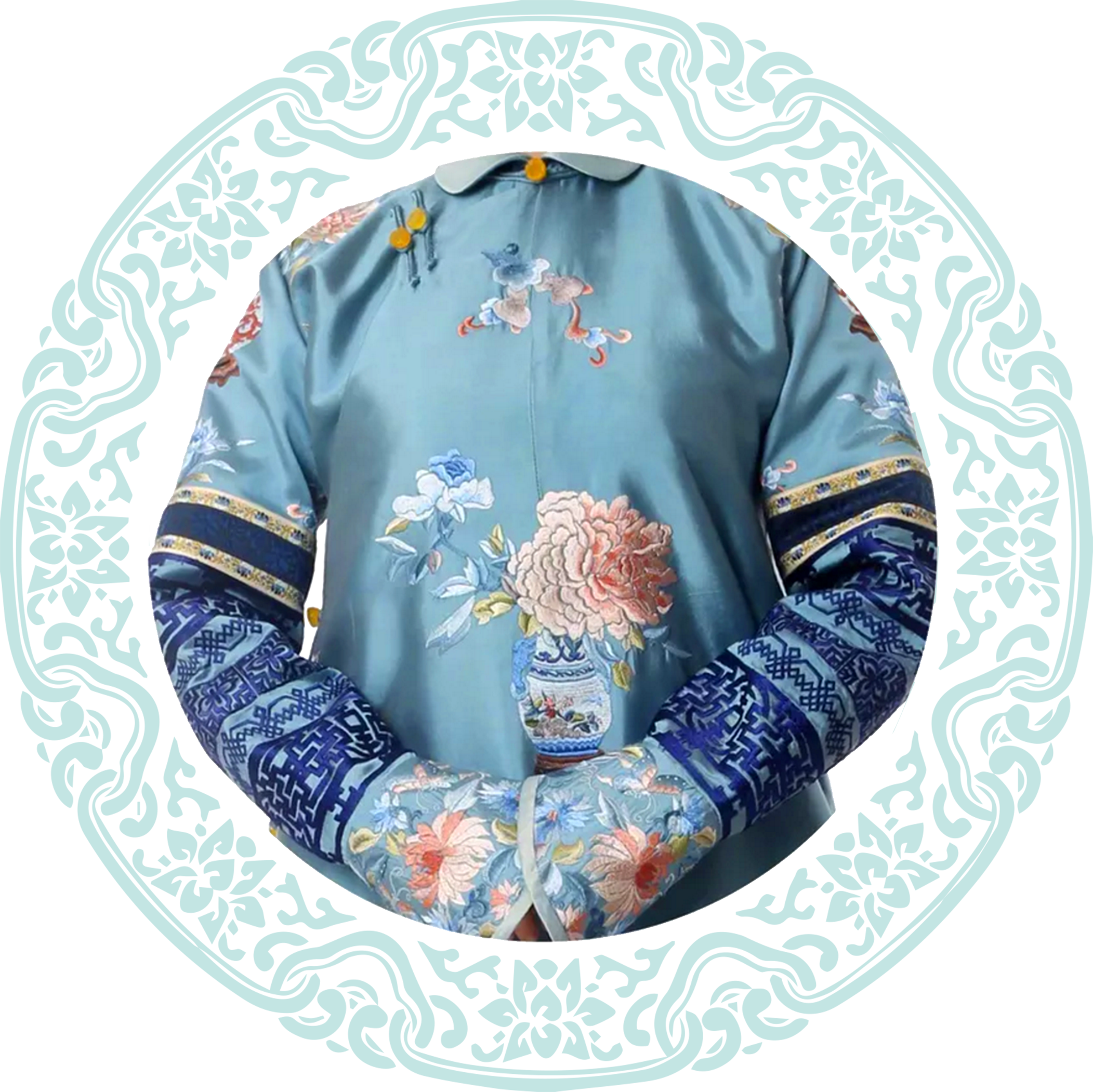 章
三
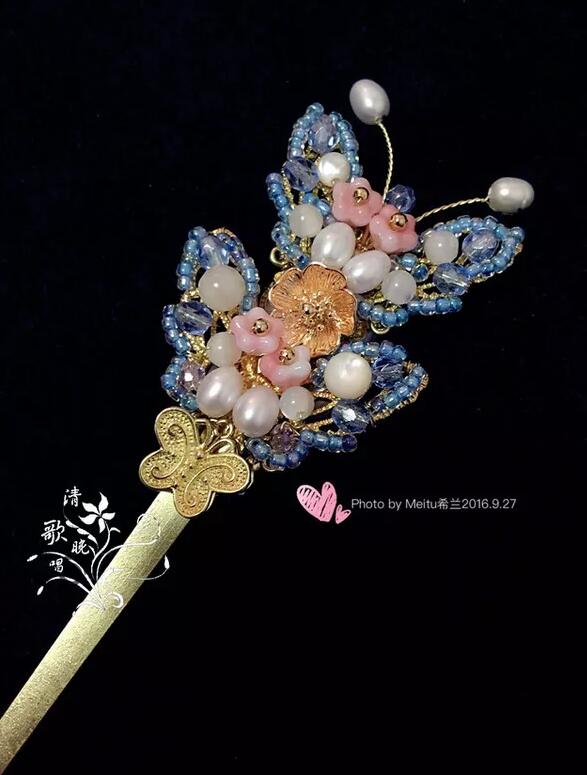 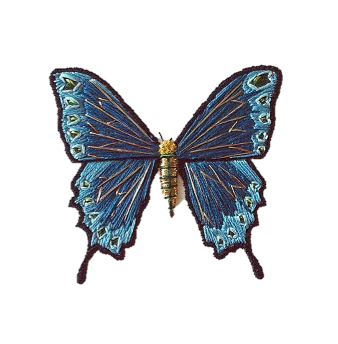 章三:舞衣无力风敛，藕丝秋色染。
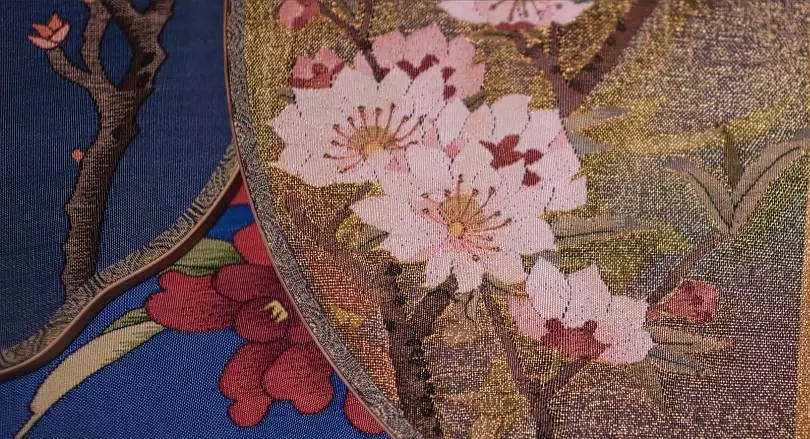 添加段落标题
单击此处添加文字阐述，添加简短问题说明文字，具体说明文字在此处添加此处。
添加段落标题
单击此处添加文字阐述，添加简短问题说明文字，具体说明文字在此处添加此处。
舞衣无力风敛，藕丝秋色染。
锦帐绣帏斜掩。
内容打在这里，或者通过复制您的文本内容打在这里，或者通过复制您的文本
内容打在这里，或者通过复制您的文本内容打在这里，或者通过复制您的文本
内容打在这里，或者通过复制您的文本内容打在这里，或者通过复制您的文本
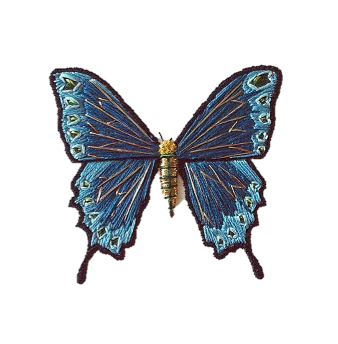 章三:舞衣无力风敛，藕丝秋色染。
单击此处添加文字阐述，添加简短问题说明文字，具体说明文字在此处添加此处。
单击此处添加文字阐述，添加简短问题说明文字，具体说明文字在此处添加此处。
单击此处添加文字阐述，添加简短问题说明文字，具体说明文字在此处添加此处。
锦绣
锦绣
锦绣
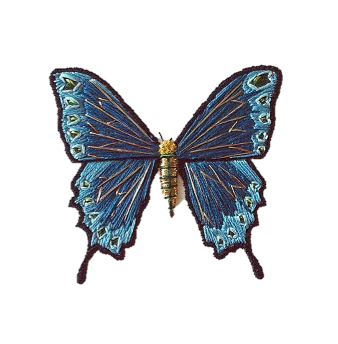 章三:舞衣无力风敛，藕丝秋色染。
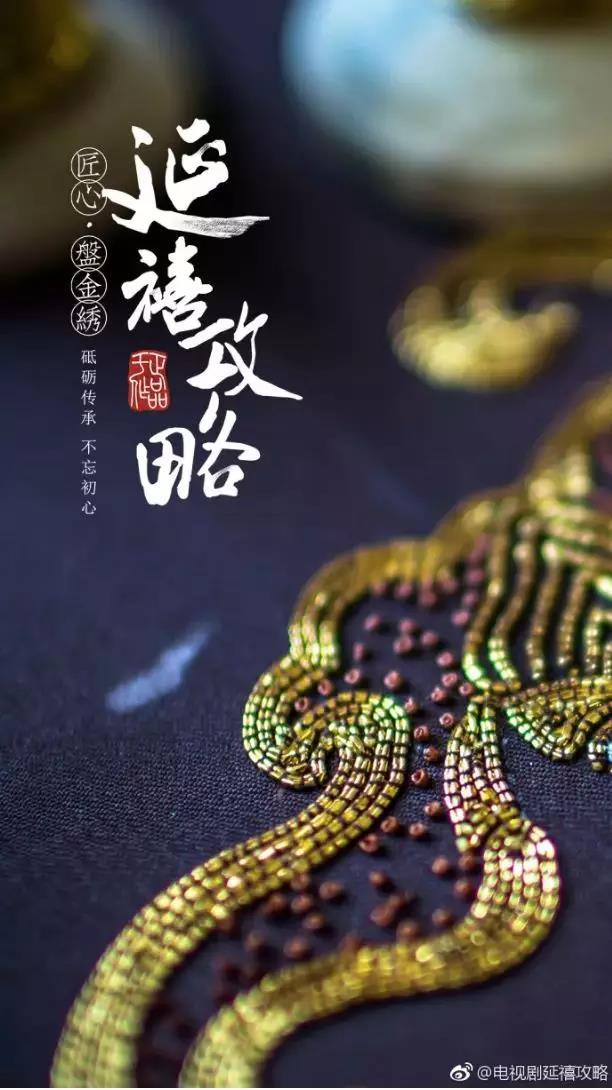 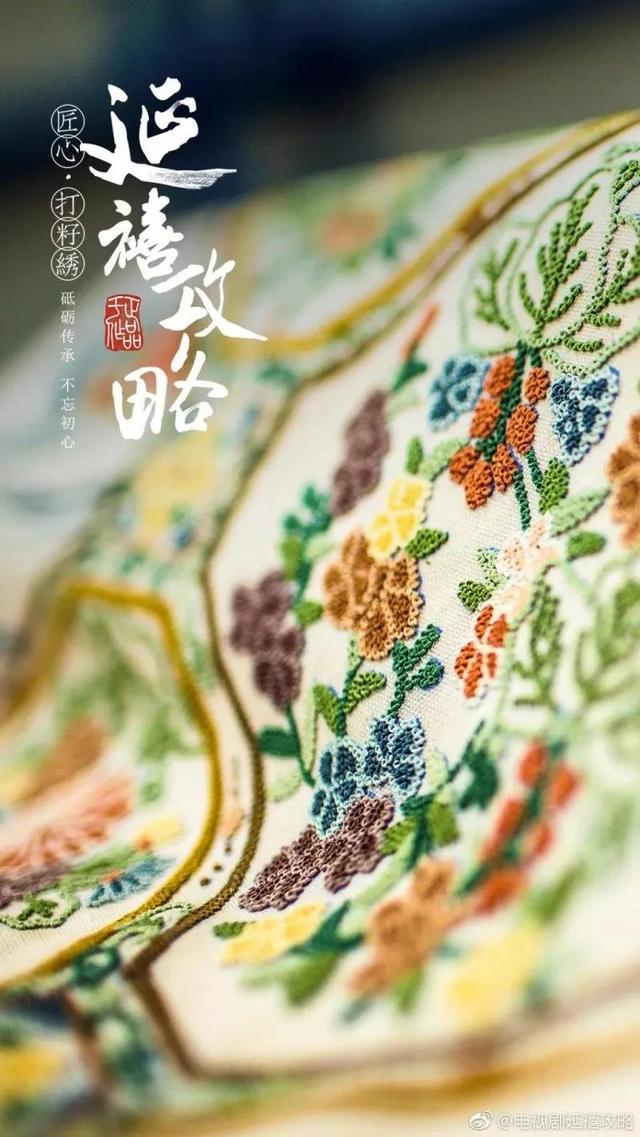 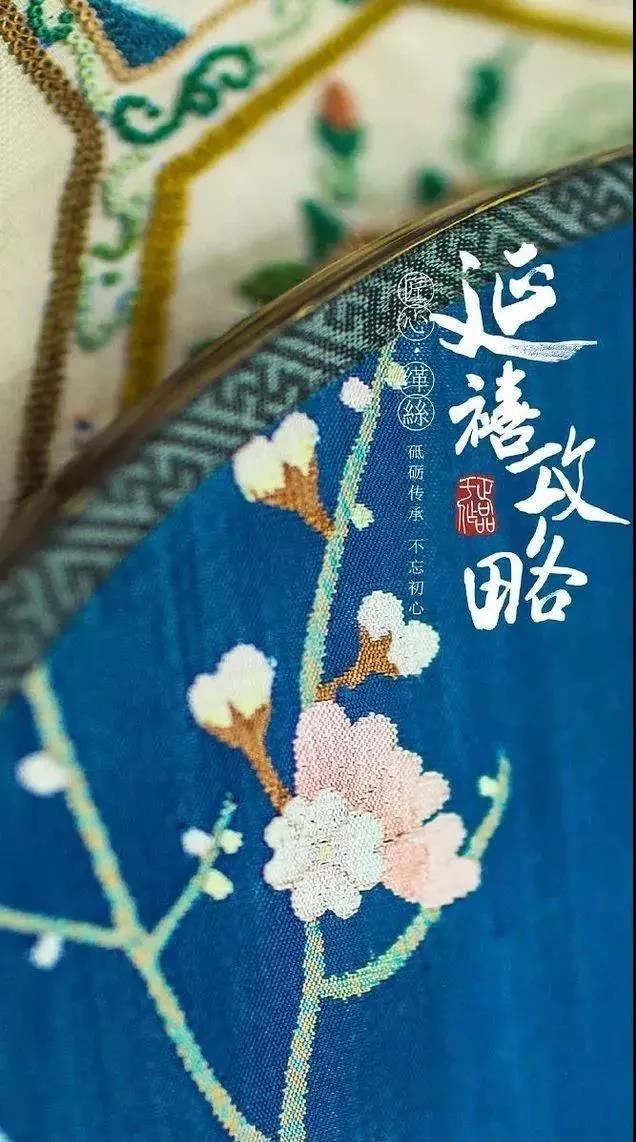 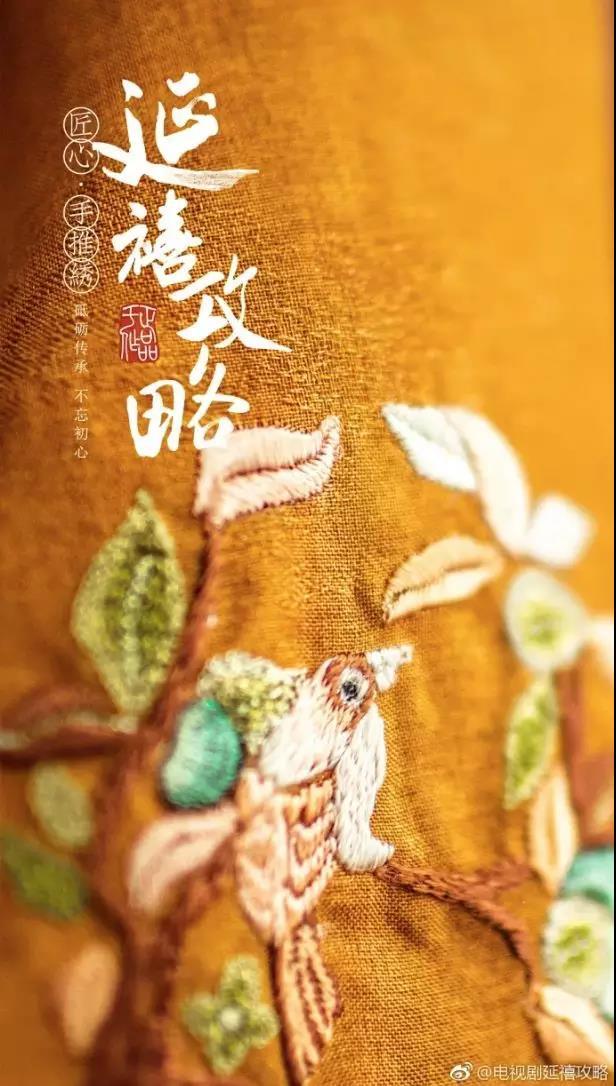 添加段落标题
单击此处添加文字阐述，添加简短问题说明文字，具体说明文字在此处添加此处。
单击此处添加文字阐述，添加简短问题说明文字，具体说明文字在此处添加此处。
单击此处添加文字阐述，添加简短问题说明文字，具体说明文字在此处添加此处。
单击此处添加文字阐述，添加简短问题说明文字，具体说明文字在此处添加此处。
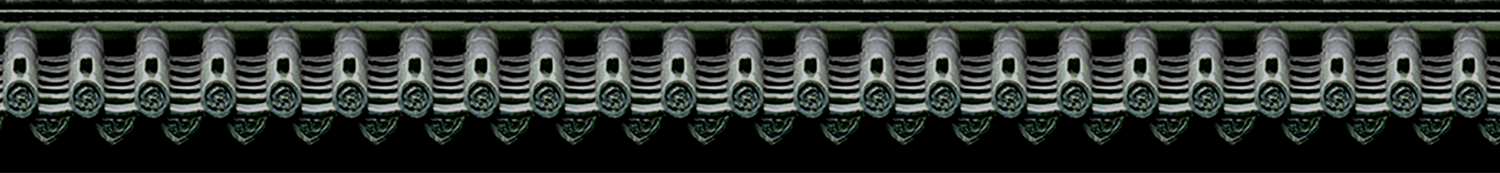 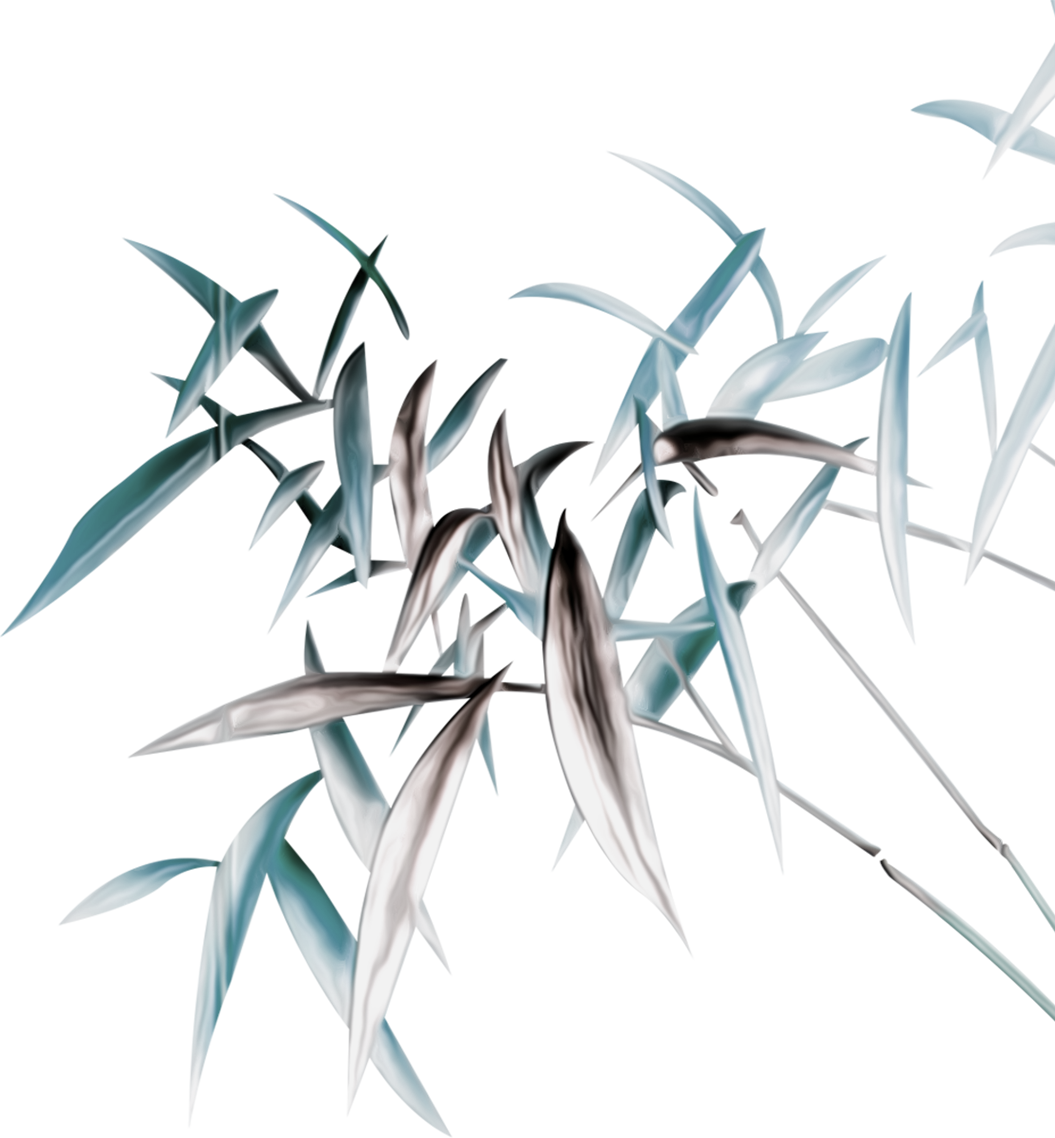 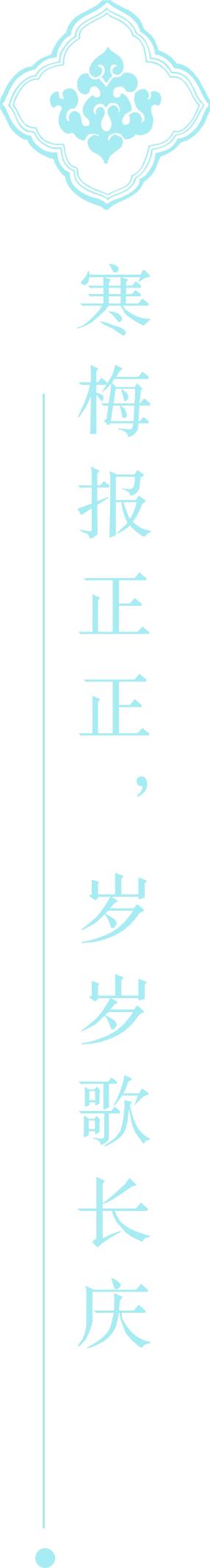 双脸，小凤战篦金口。舞衣无力风敛，藕丝秋色染。锦帐绣帏斜掩。
露珠清晓簟。
粉心黄蕊花靥，
黛眉山两点。
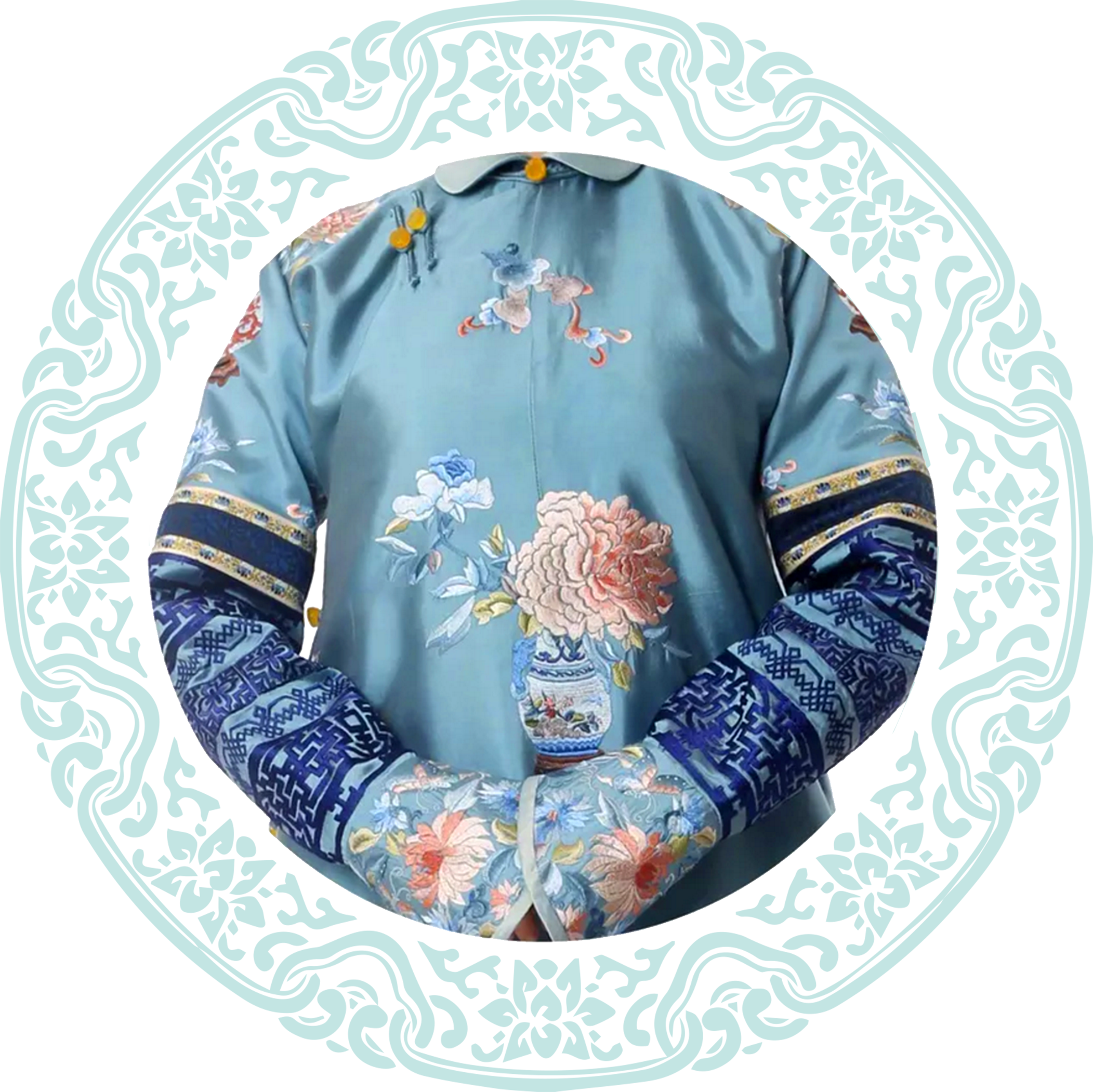 章
四
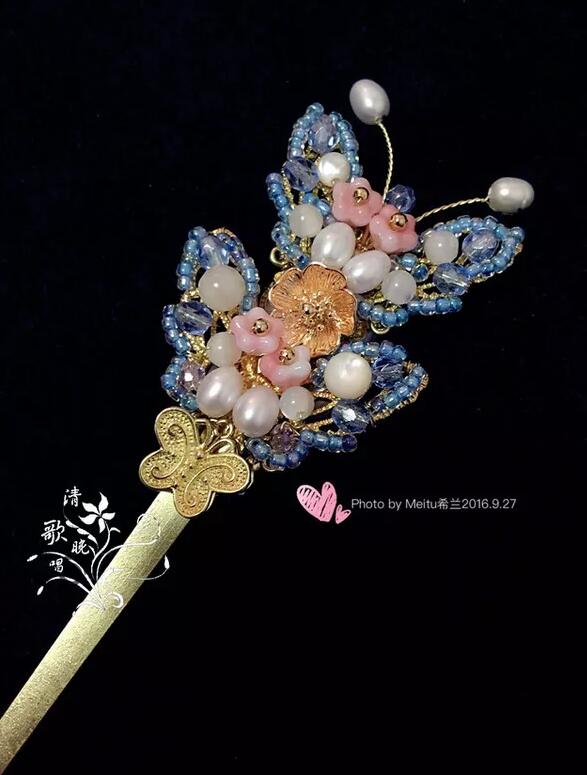 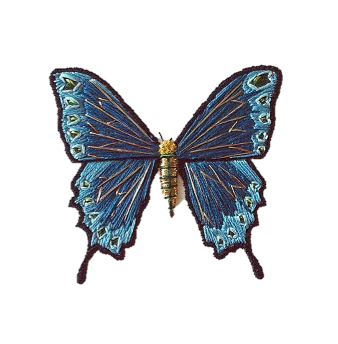 章四:舞衣无力风敛，藕丝秋色染。
锦
绣
匠
心
JIAIG
XIU
XIN
JIN
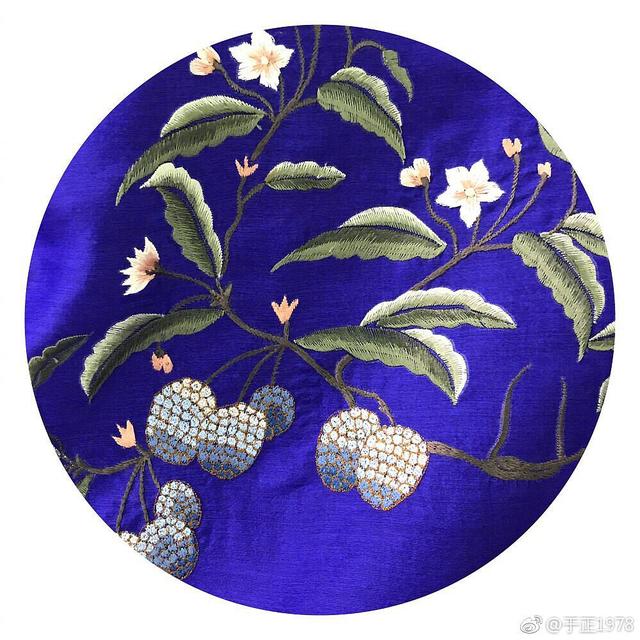 添加标题
双脸，小凤战篦金口。舞衣无力风敛，藕丝秋色染。锦帐绣帏斜掩。露珠清晓簟。
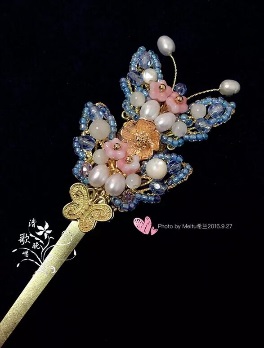 双脸，小凤战篦金口。舞衣无力风敛，藕丝秋色染。锦帐绣帏斜掩。露珠清晓簟。
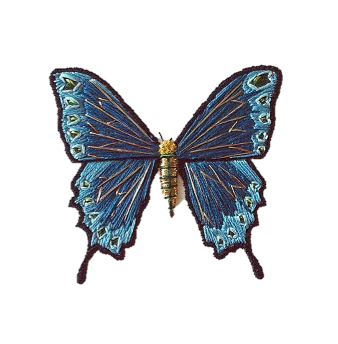 章四:舞衣无力风敛，藕丝秋色染。
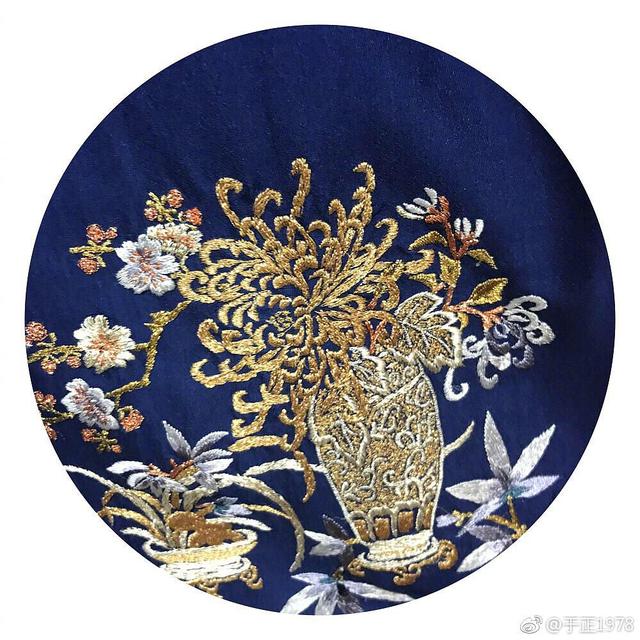 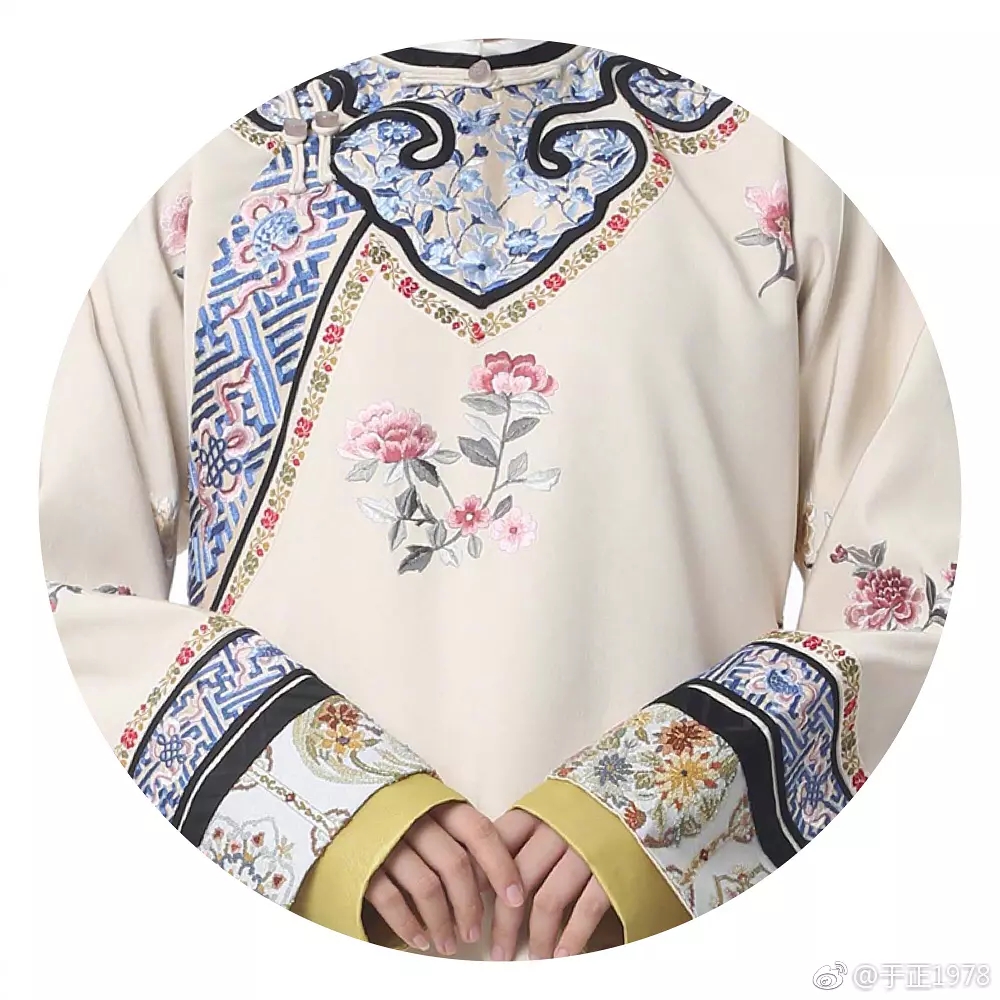 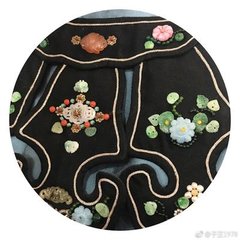 输入标题
输入标题
输入标题
请输入你的内容请输入你的内容请输入你的内容请输入你的内容请输入你的内容请输入你的内容请输入你的内容
匠心
匠心
匠心
锦绣
锦绣
锦绣
双脸，小凤战篦金口。舞衣无力风敛，藕丝秋色染。锦帐绣帏斜掩。露珠清晓簟。
双脸，小凤战篦金口。舞衣无力风敛，藕丝秋色染。锦帐绣帏斜掩。露珠清晓簟。
双脸，小凤战篦金口。舞衣无力风敛，藕丝秋色染。锦帐绣帏斜掩。露珠清晓簟。
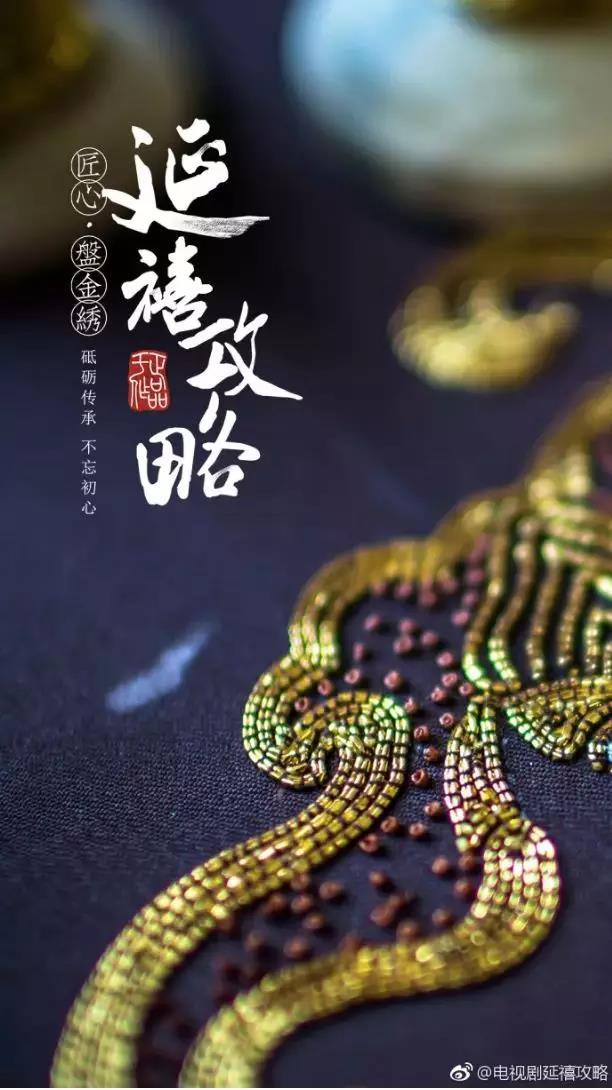 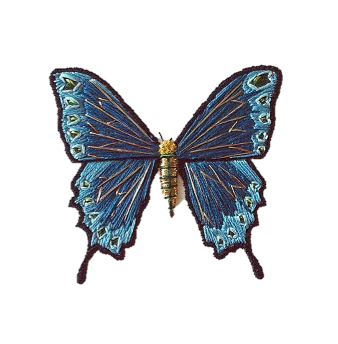 章四:舞衣无力风敛，藕丝秋色染。
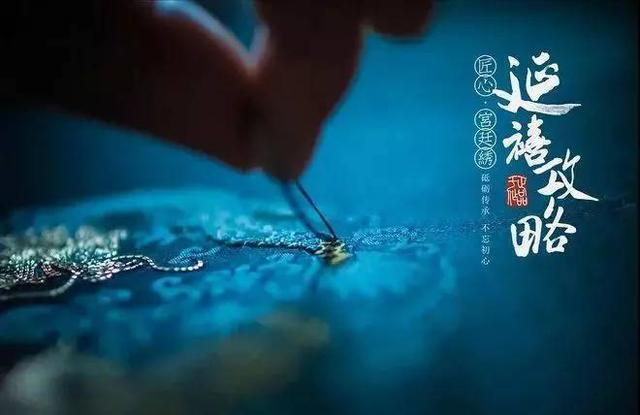 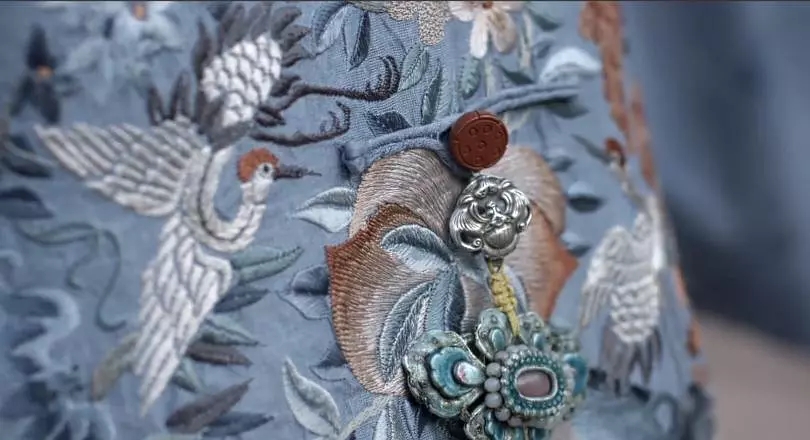 添加段落标题
单击此处添加文字阐述，添加简短问题说明文字，具体说明文字在此处添加此处。
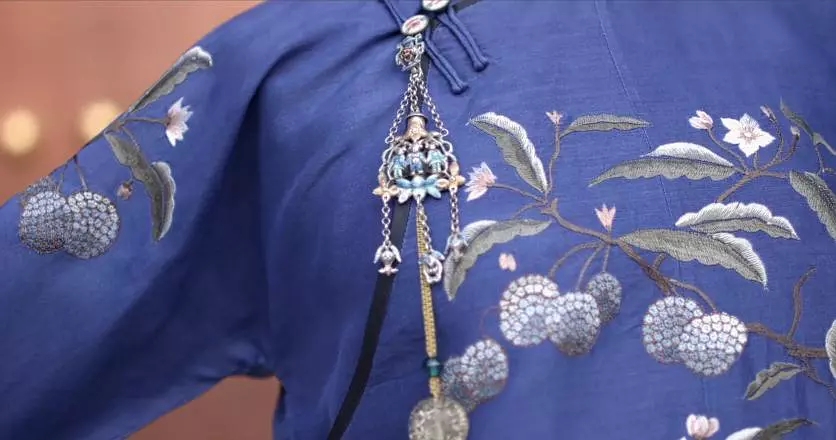 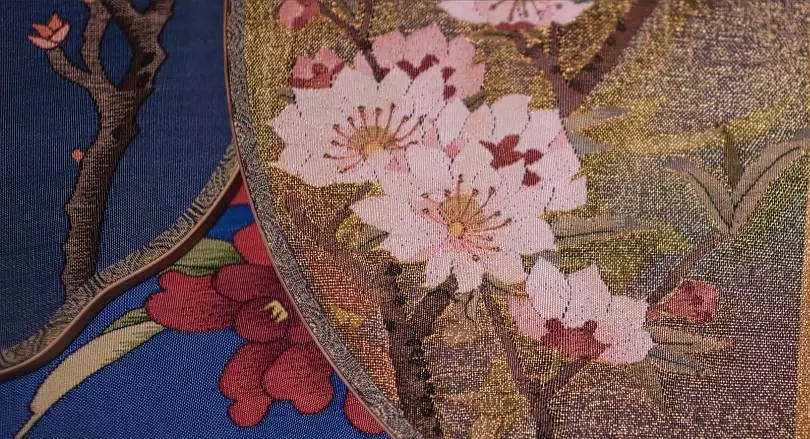 添加段落标题
单击此处添加文字阐述，添加简短问题说明文字，具体说明文字在此处添加此处。
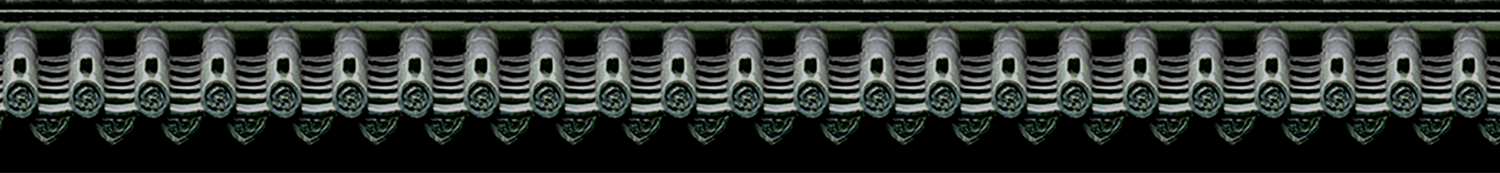 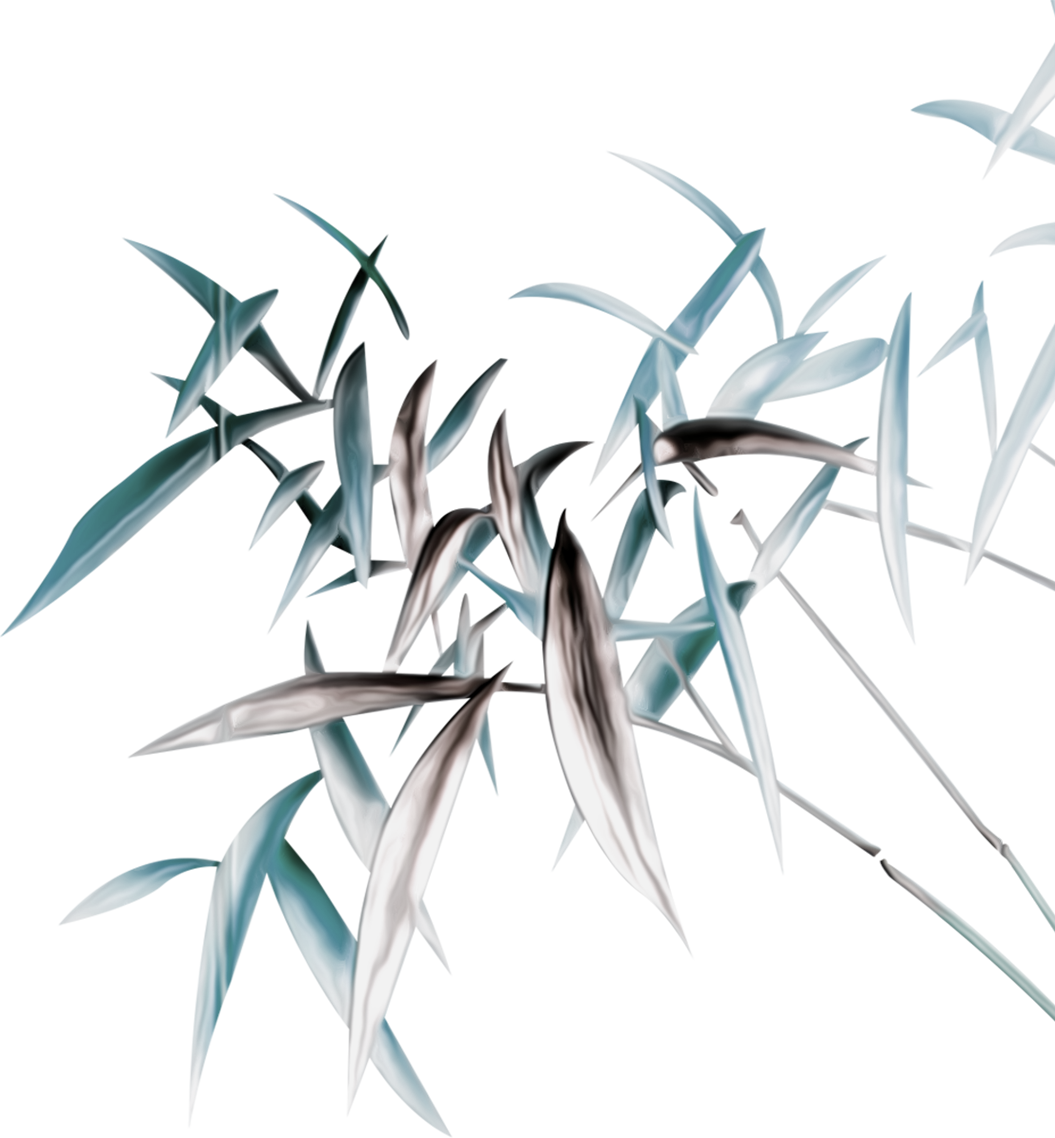 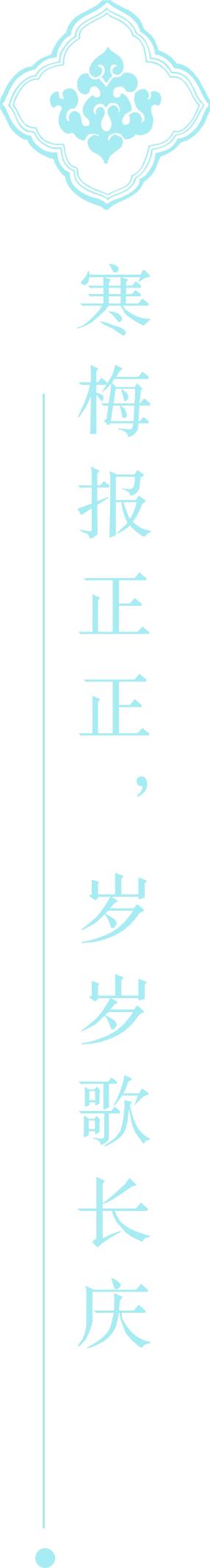 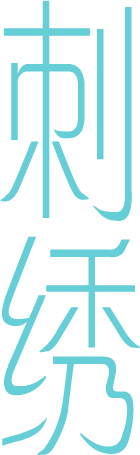 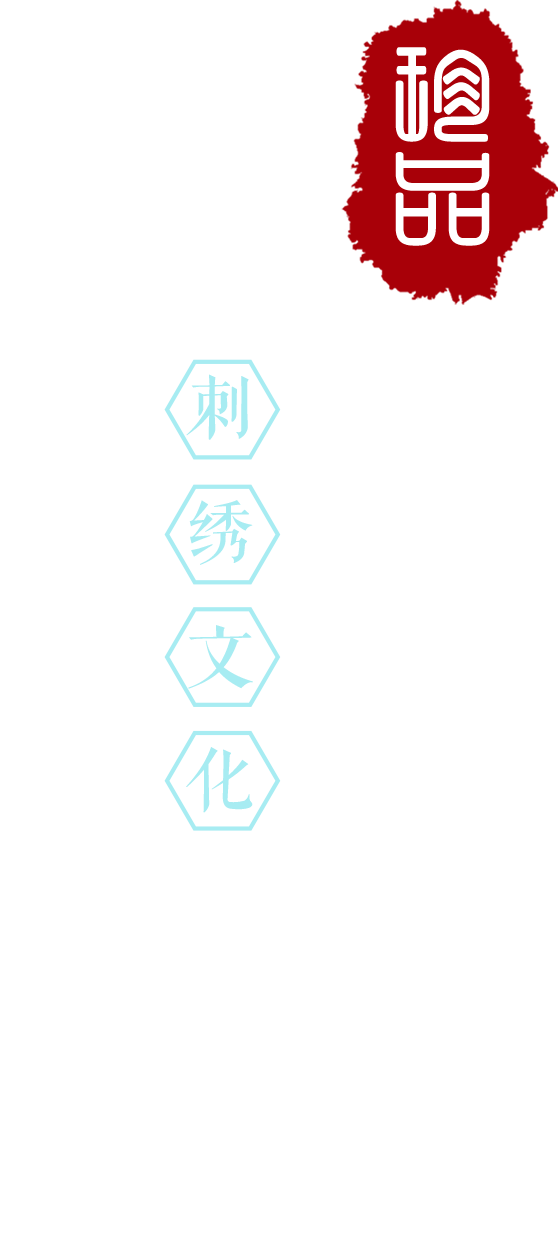 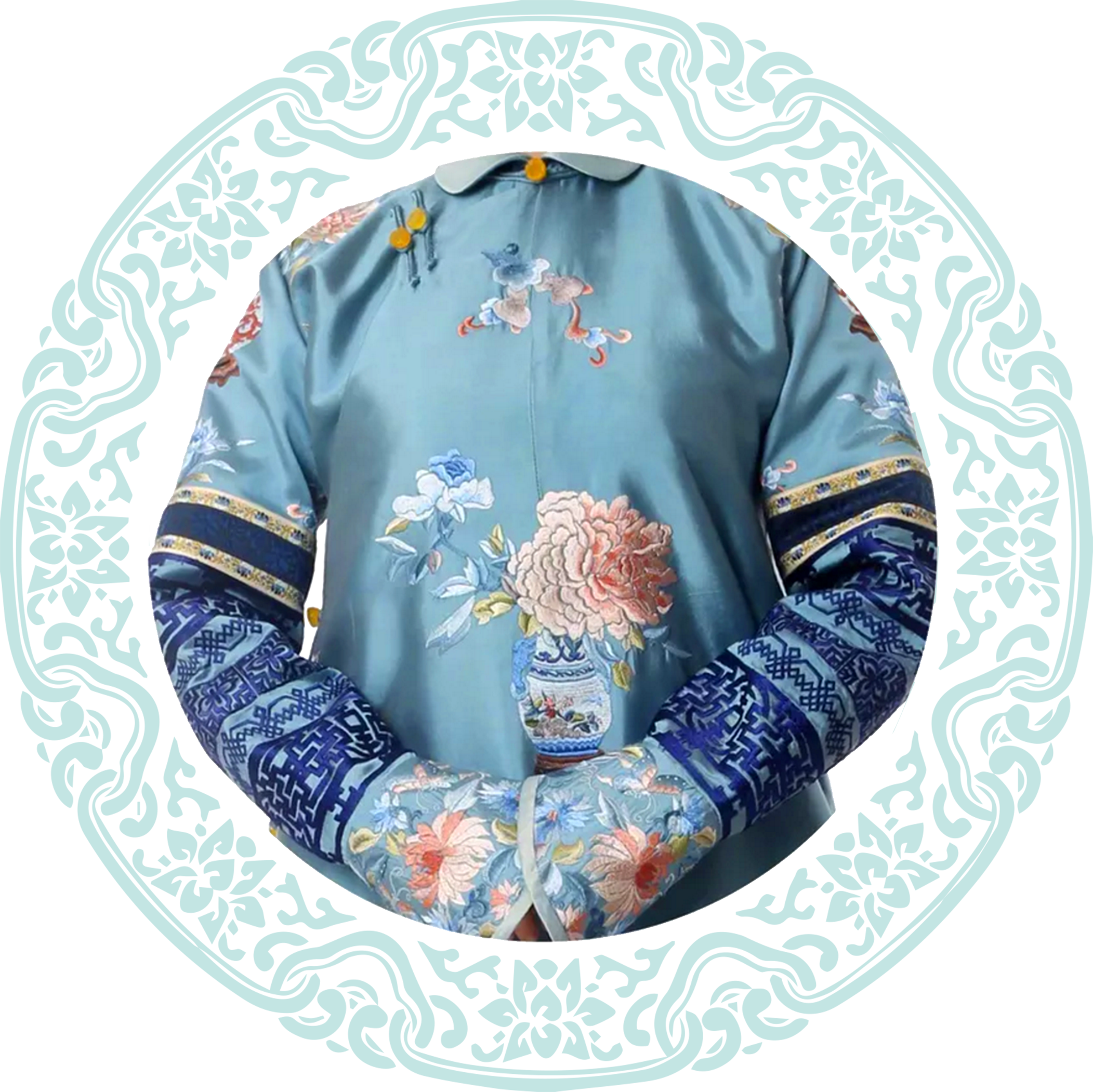 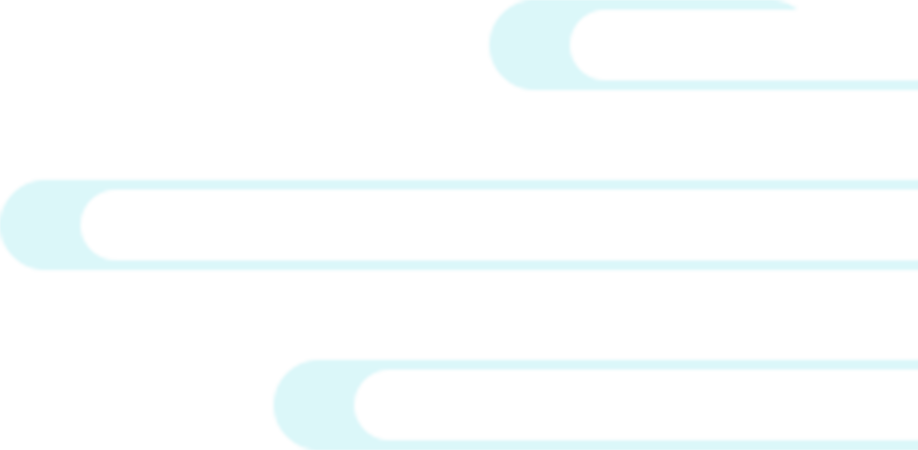 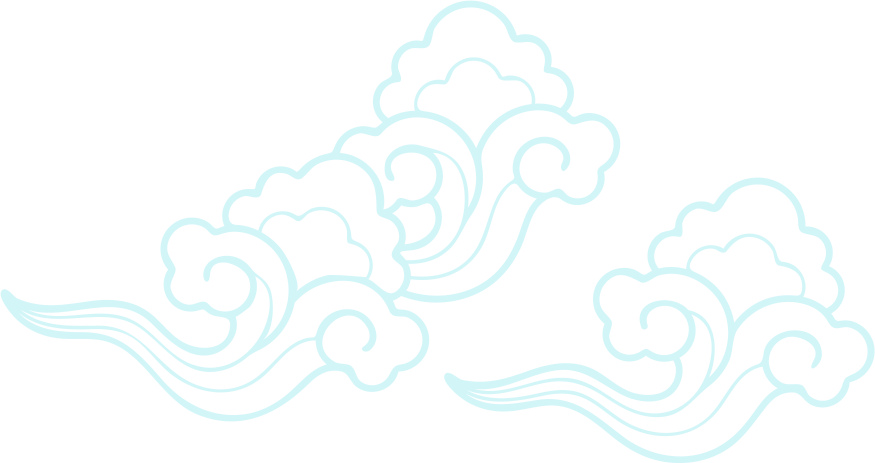 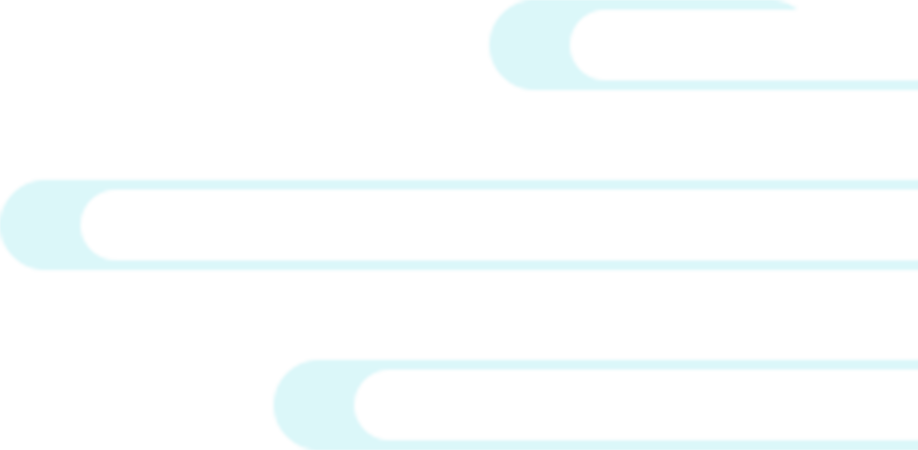